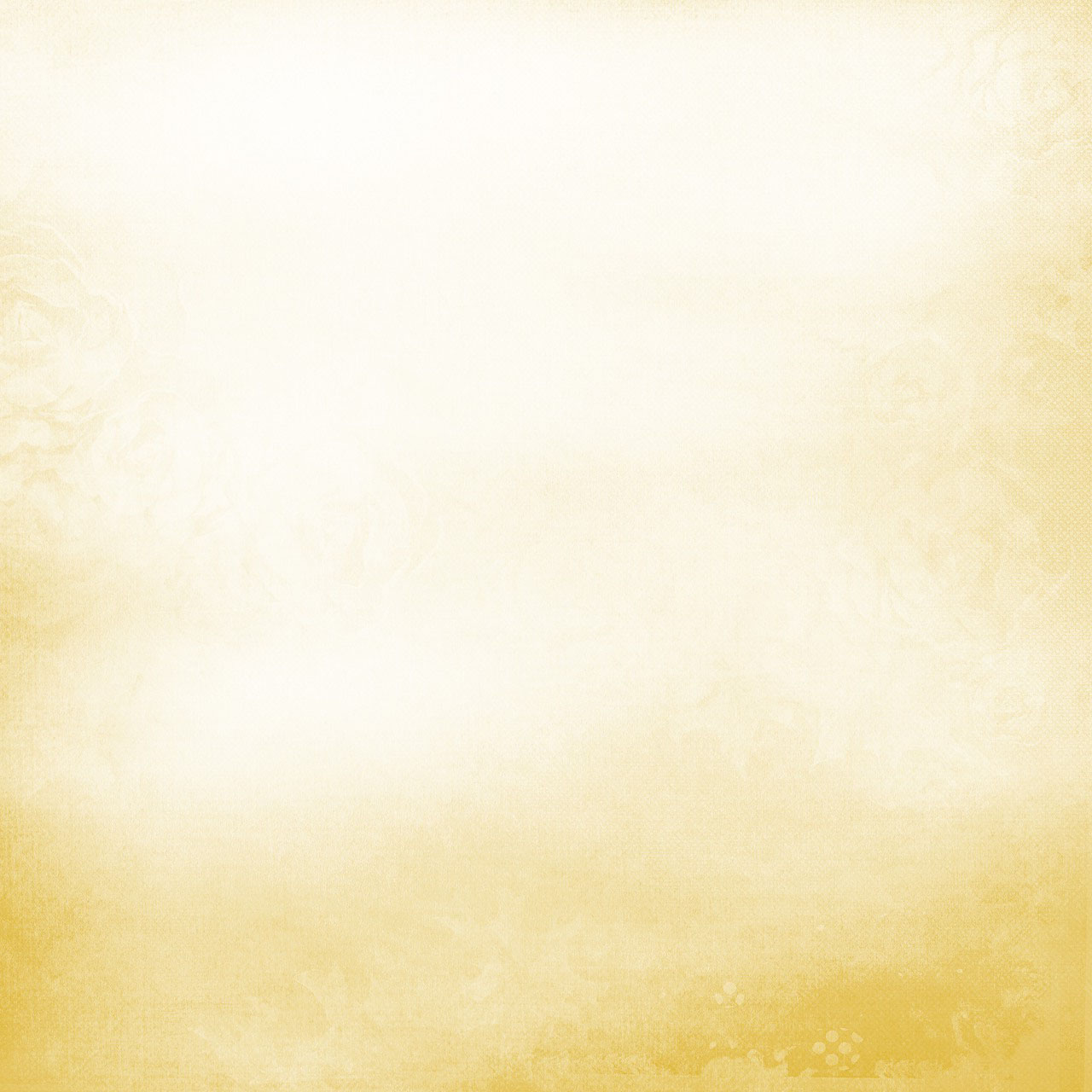 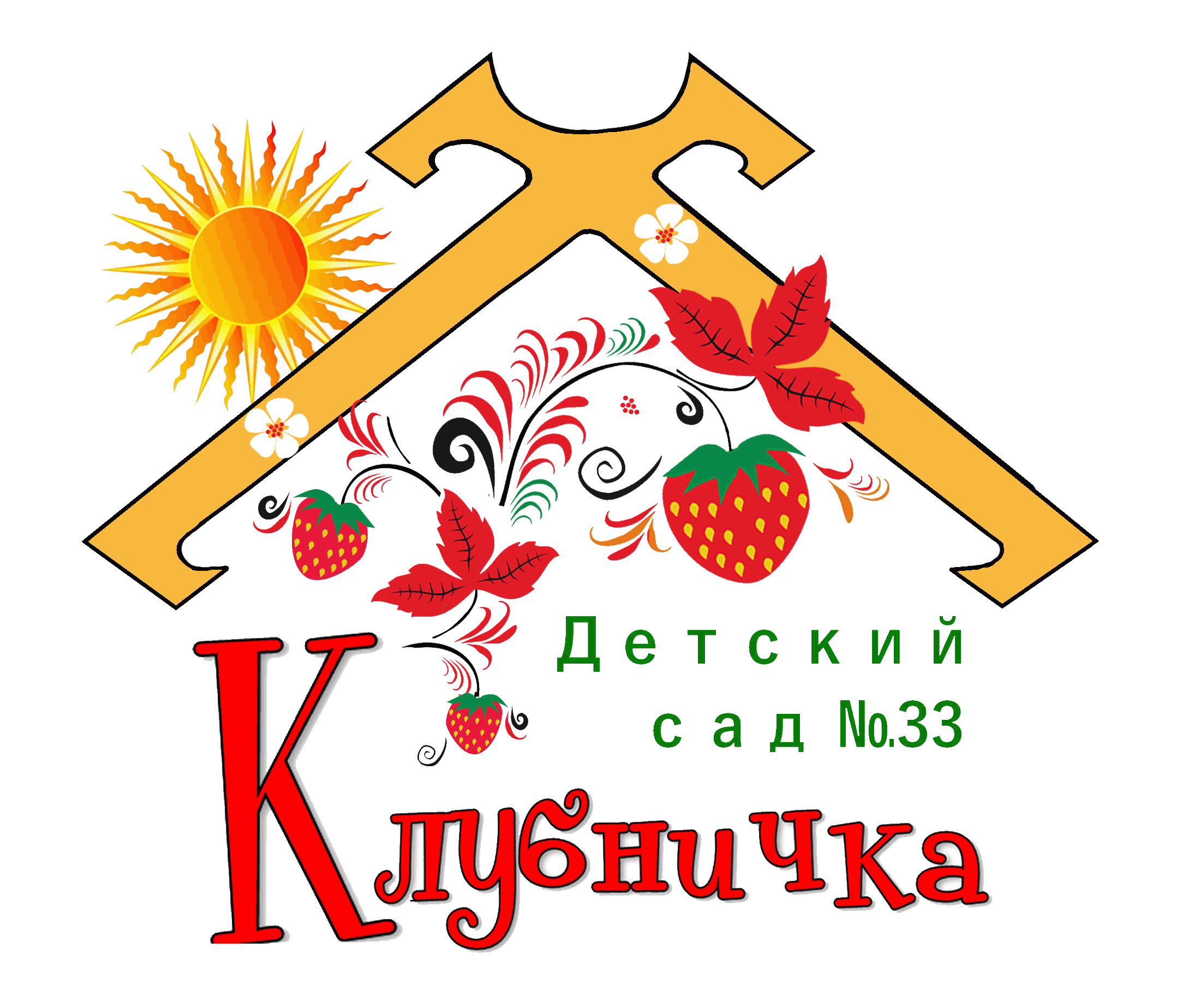 Изучаем ФГОС
дошкольного образования
консультация для воспитателей
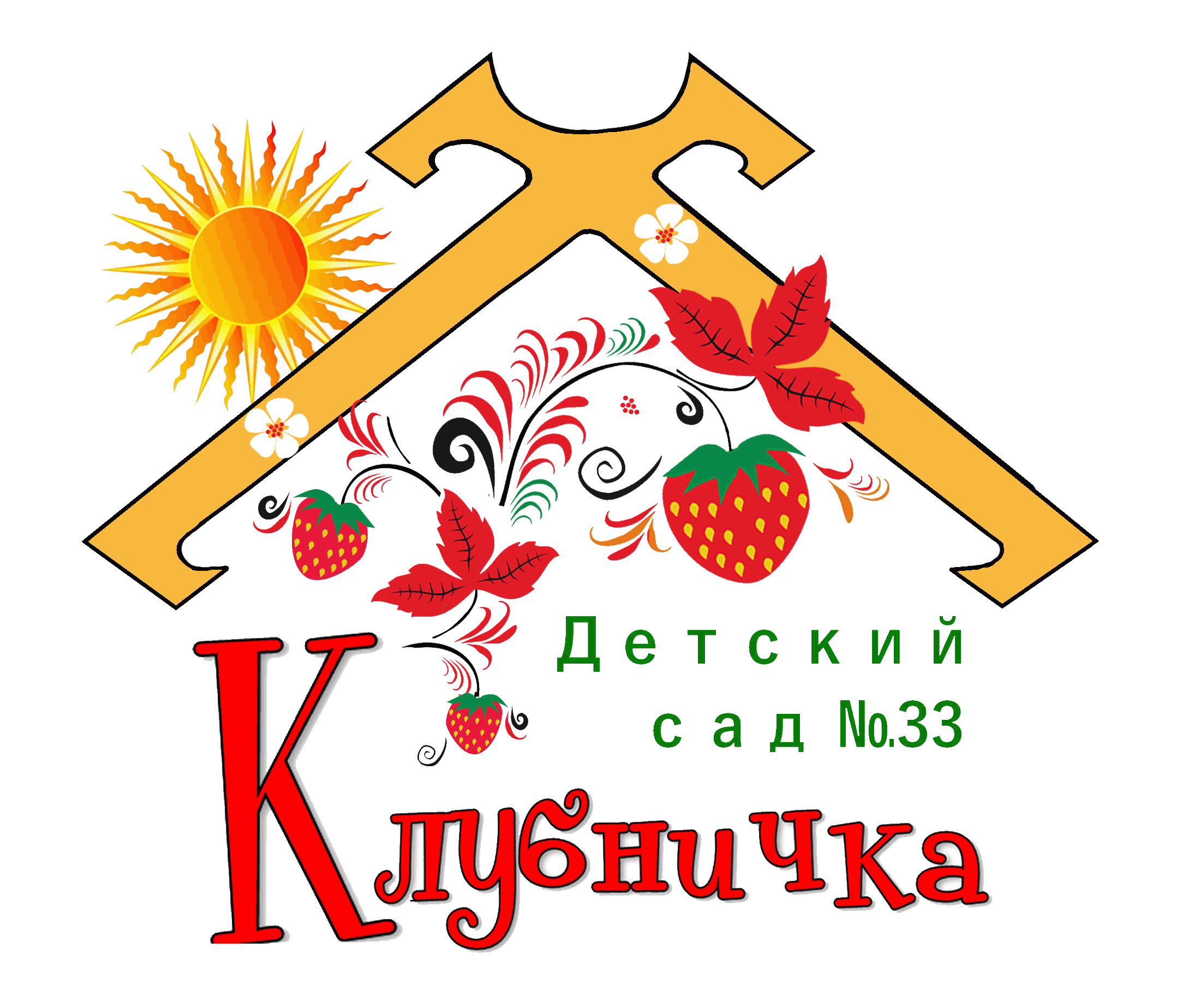 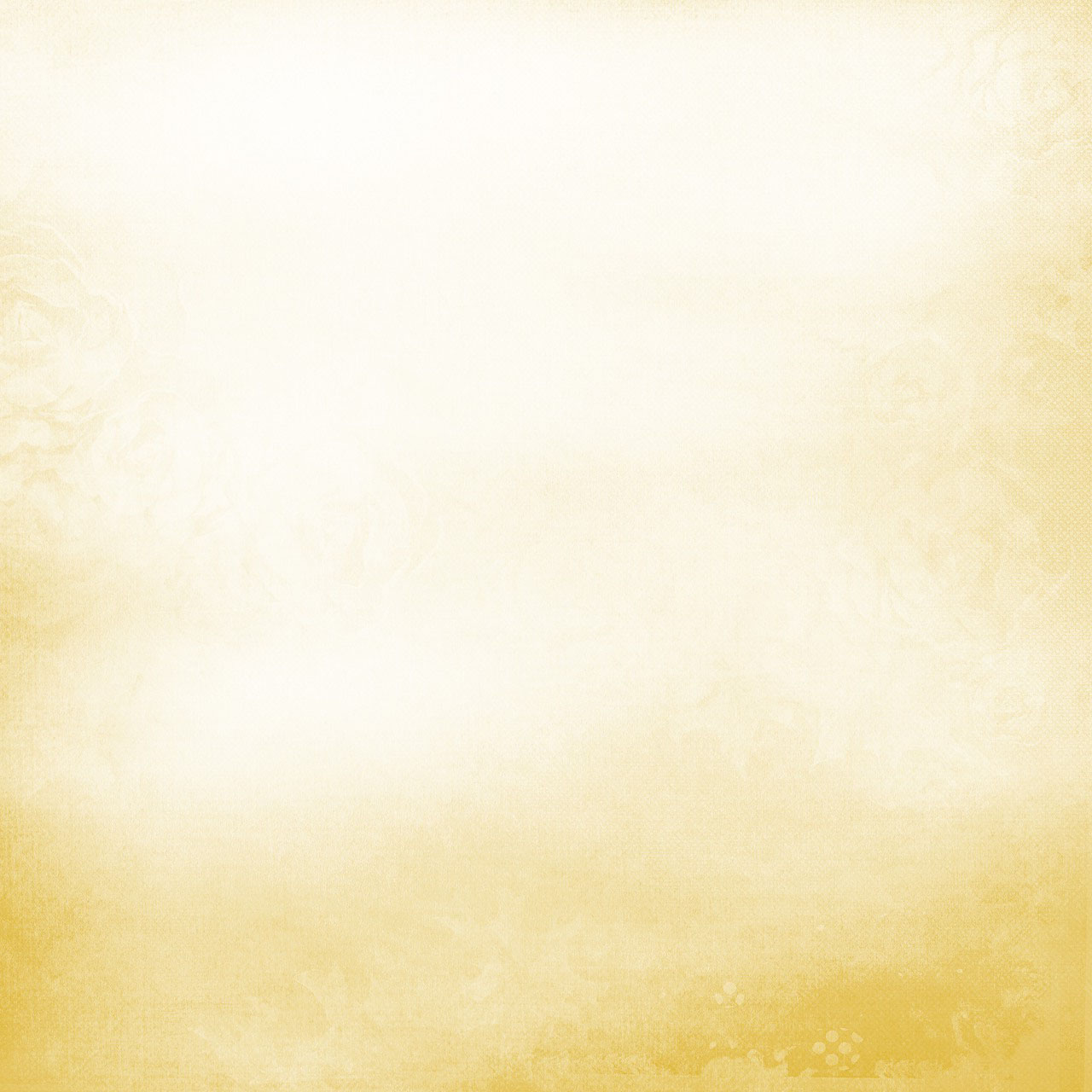 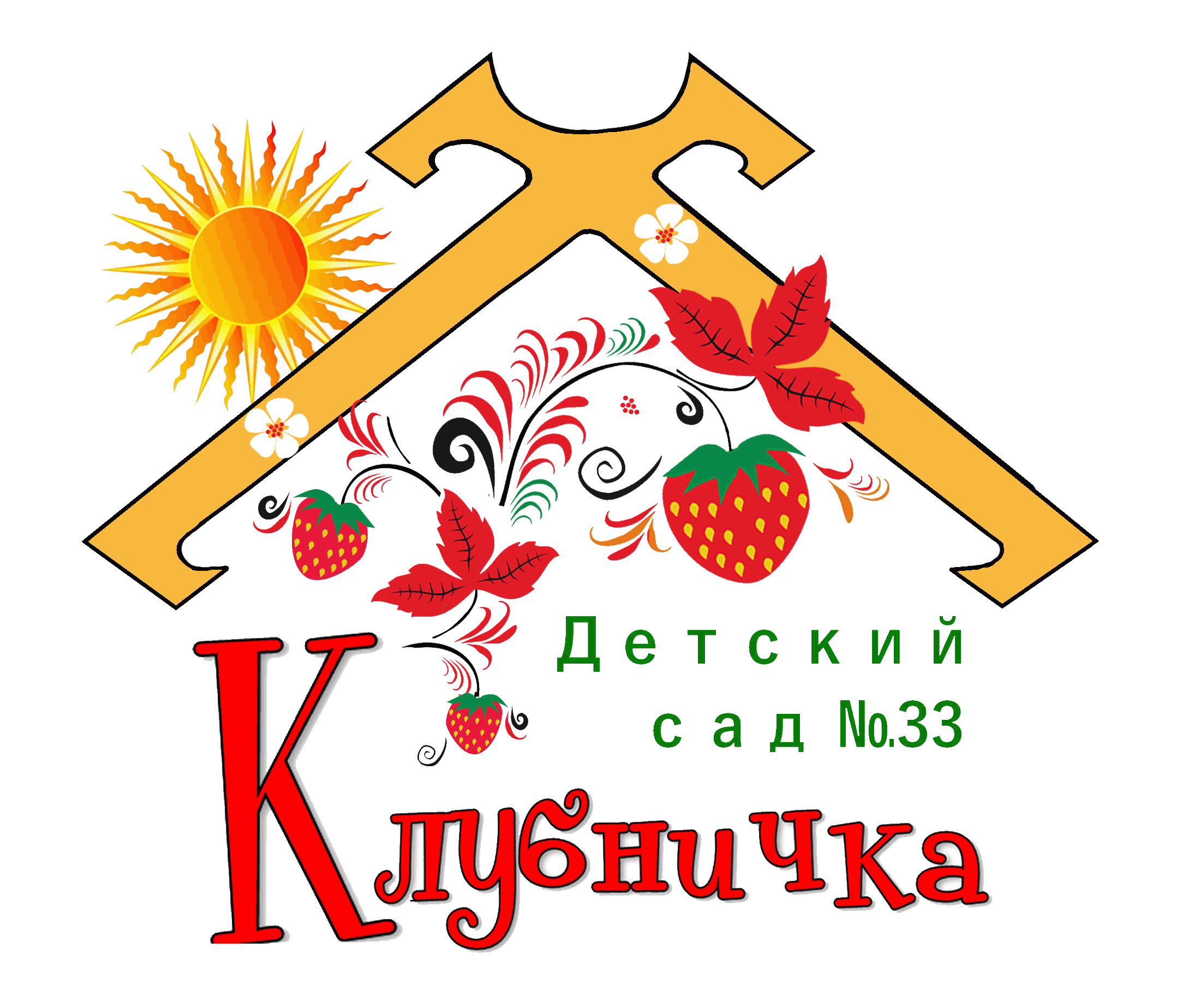 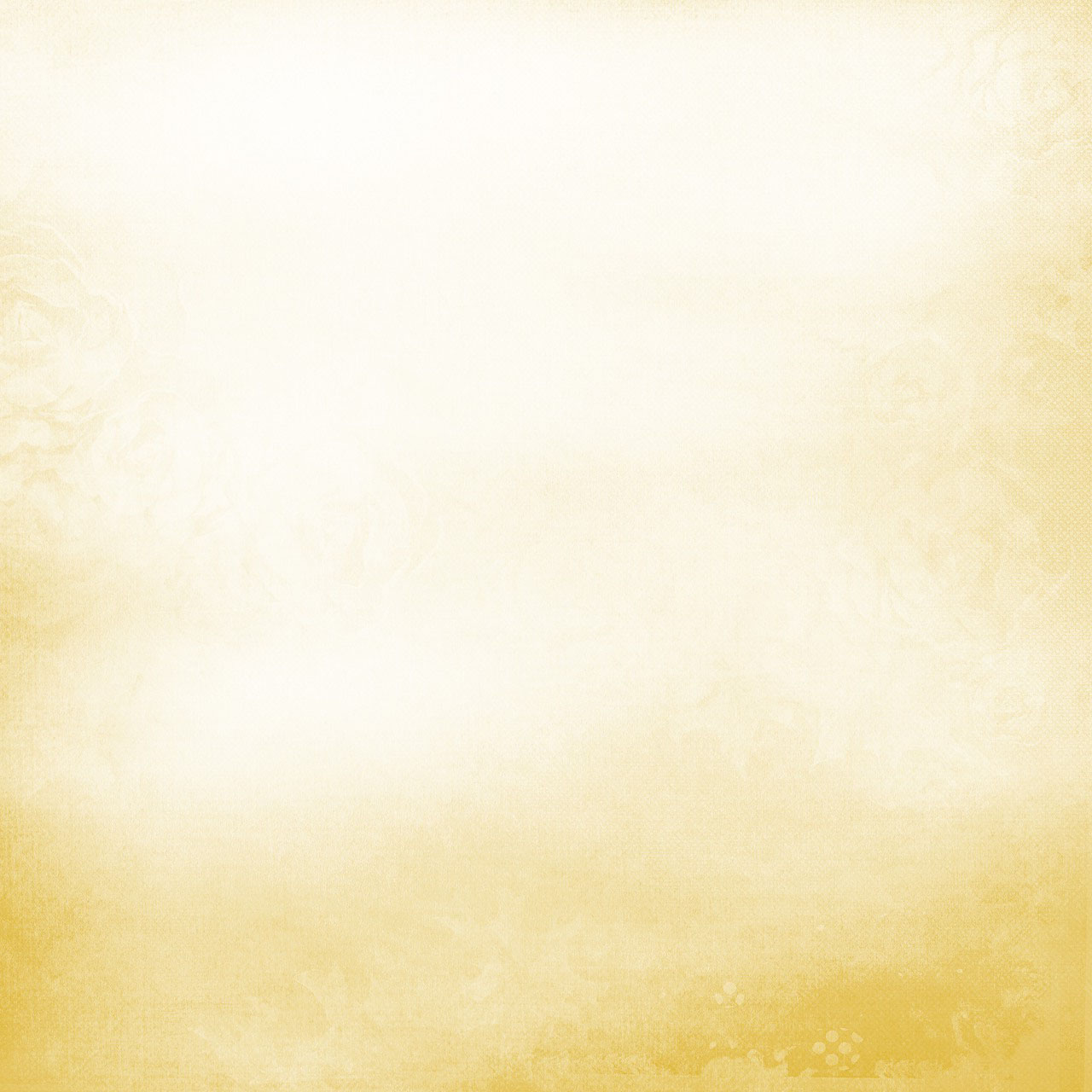 Утвержден приказом Министерства образования и науки Российской Федерацииот 17 октября 2013 г. № 1155
ФЕДЕРАЛЬНЫЙ ГОСУДАРСТВЕННЫЙ ОБРАЗОВАТЕЛЬНЫЙ СТАНДАРТ ДОШКОЛЬНОГО ОБРАЗОВАНИЯ – совокупность обязательных требований к дошкольному образованию.
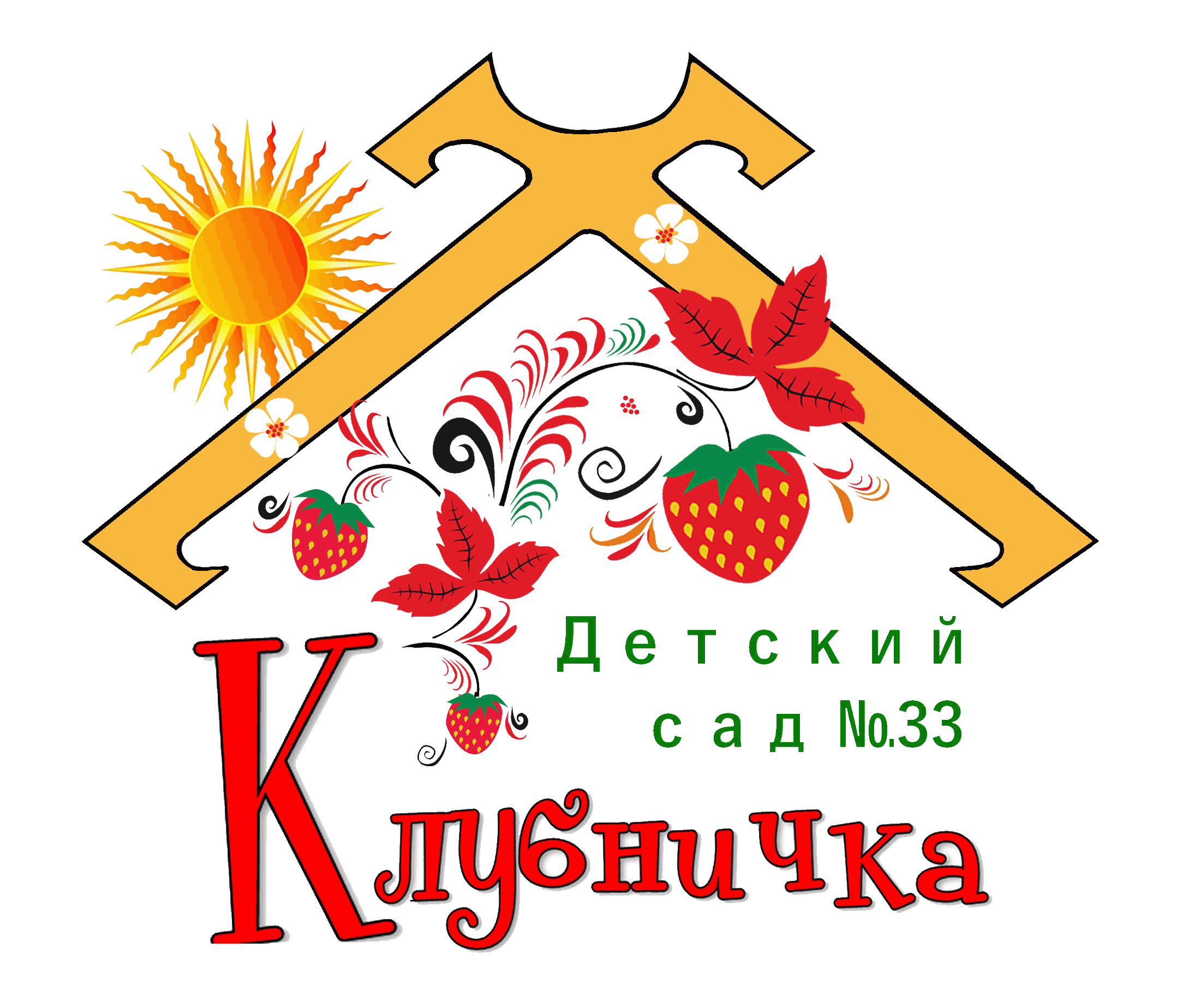 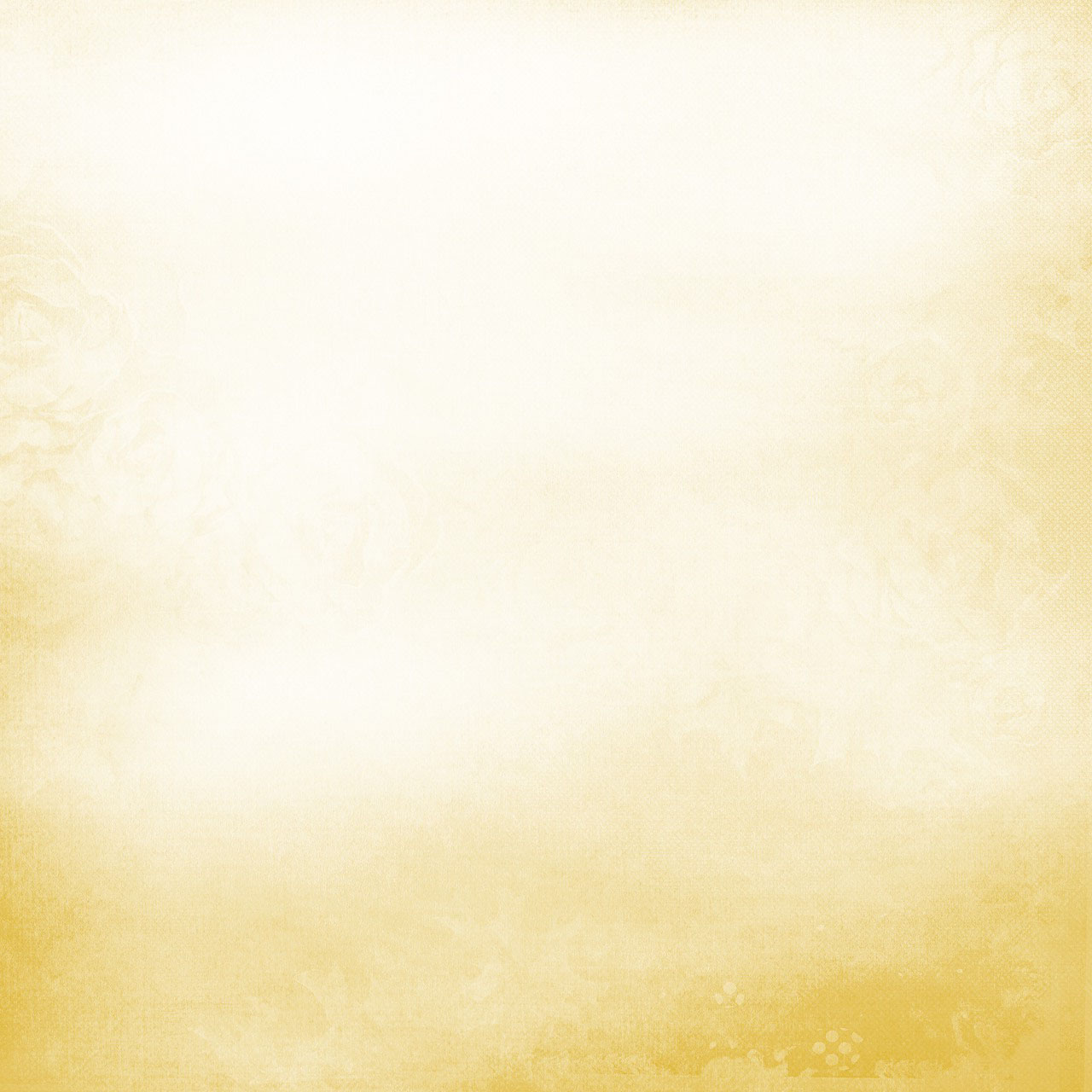 Стандарт разработан на основе Конституции РФ и законодательства РФ с учётом Конвенции ООН о правах ребёнка…
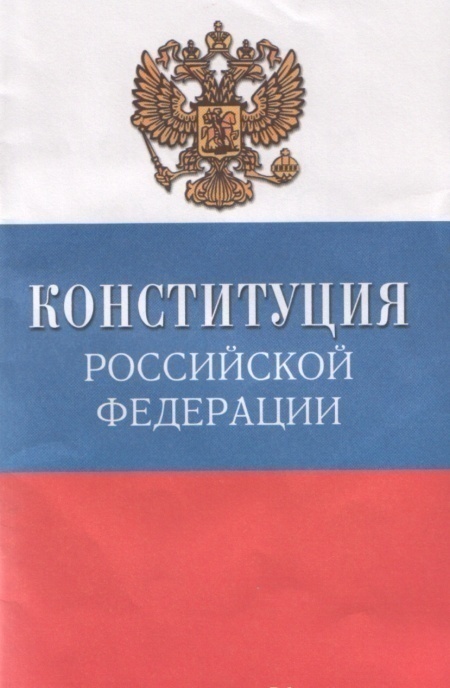 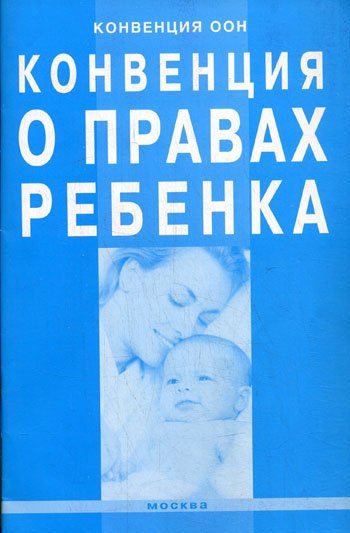 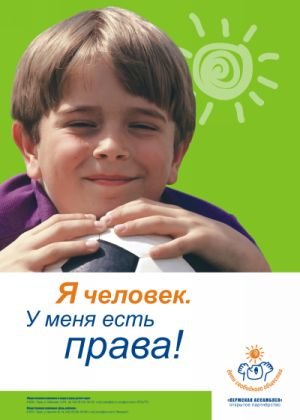 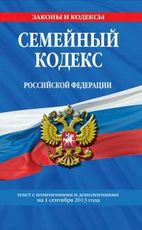 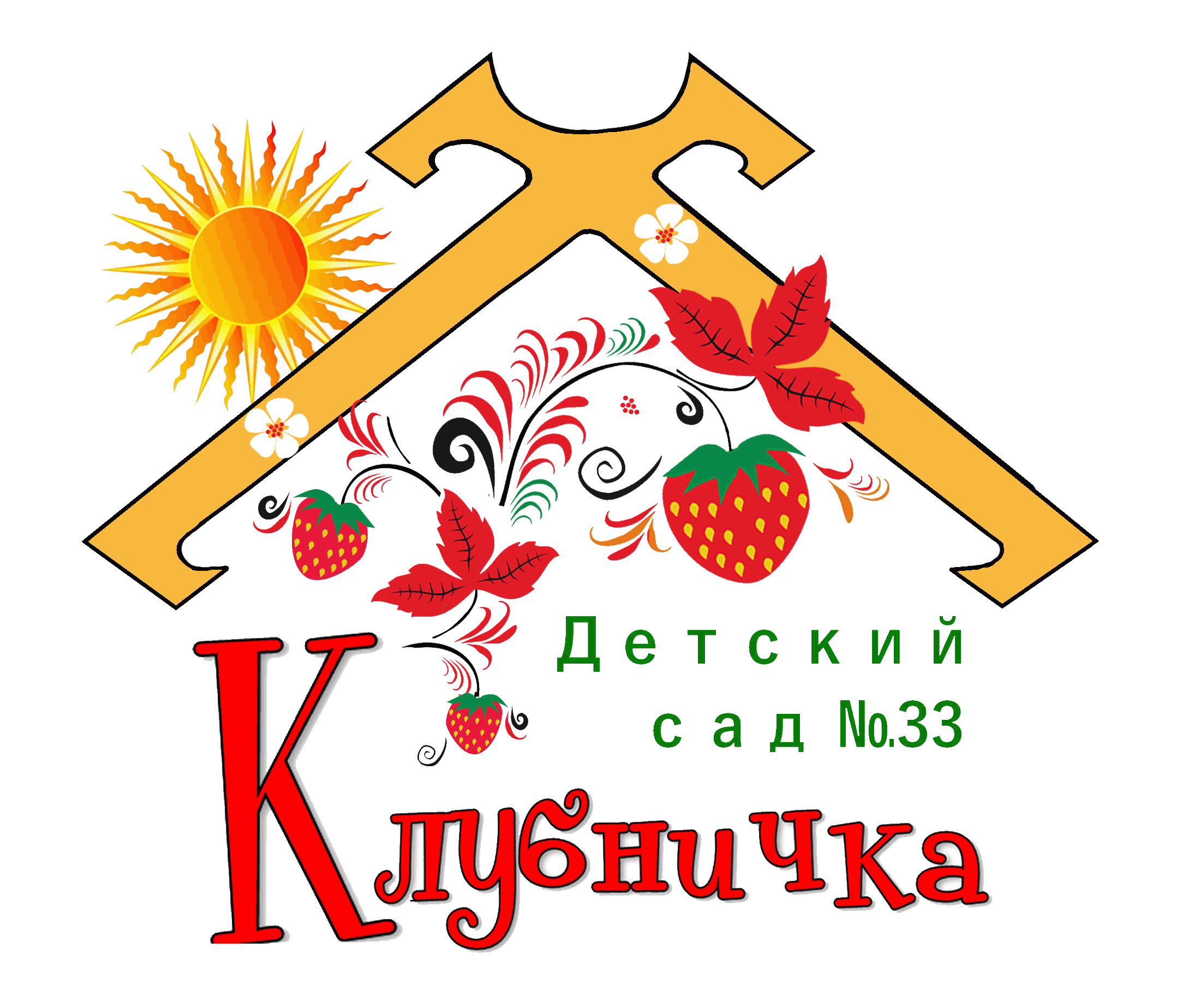 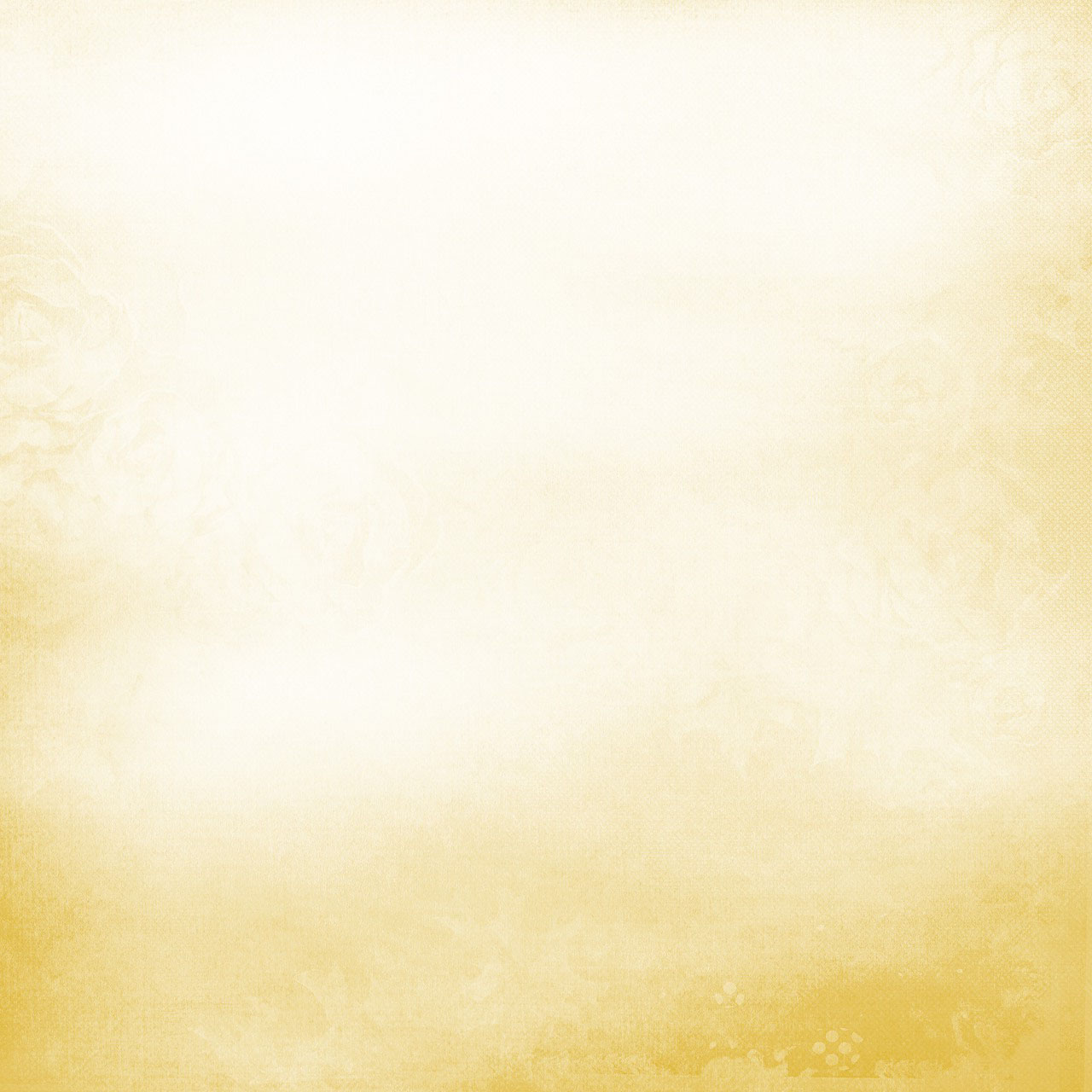 В Стандарте учитываются:
индивидуальные потребности ребенка, связанные с его жизненной ситуацией и состоянием здоровья;

возможности освоения ребенком Программы .
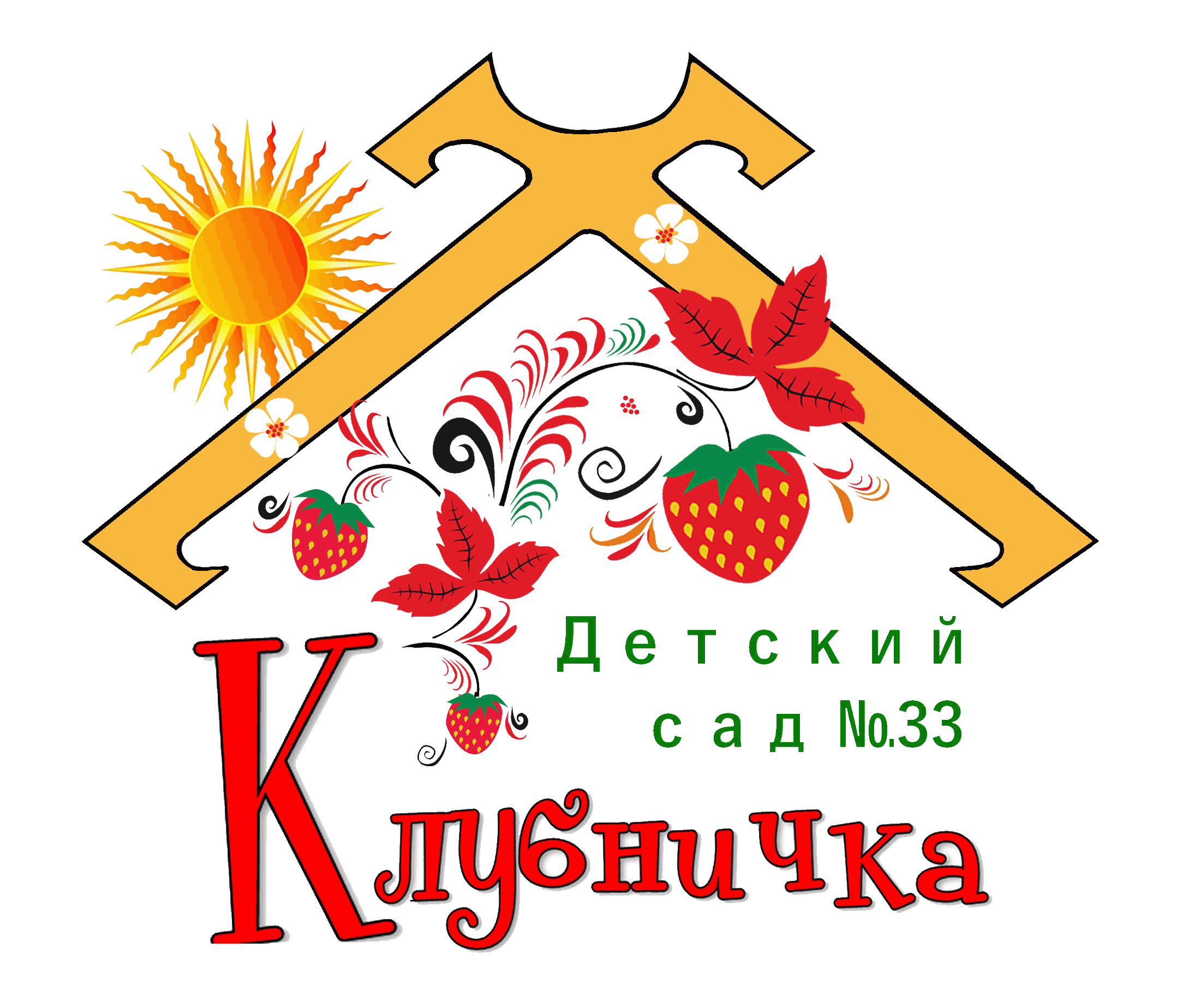 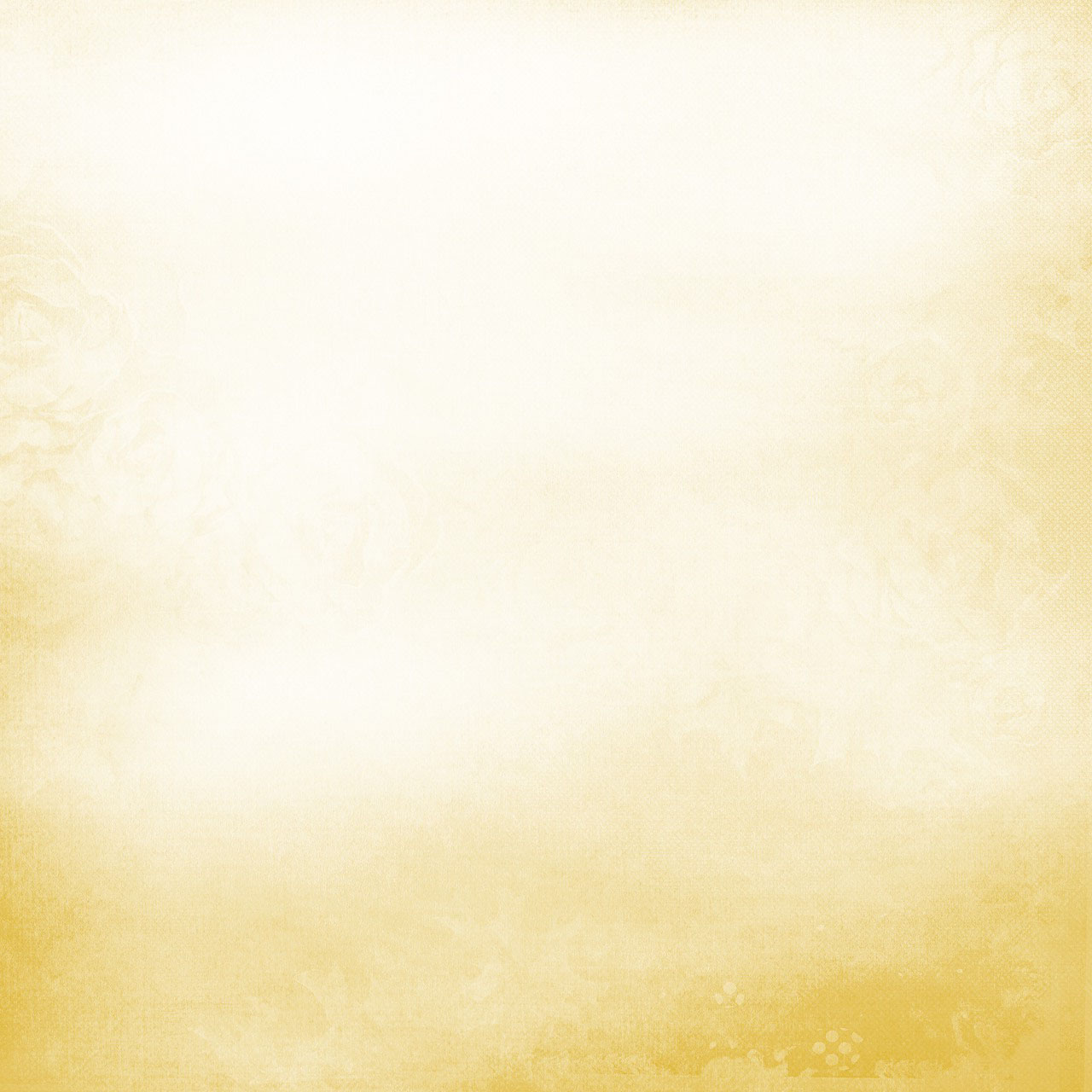 Основные принципы дошкольного образования:
полноценное проживание этапов детства;
ребёнок – субъект образования;
сотрудничество детей и взрослых;
поддержка инициативы детей;
сотрудничество организации с семьёй;
приобщение детей к социокультурным нормам;
формирование познавательных интересов;
возрастная адекватность образования;
учёт этнокультурной ситуации.
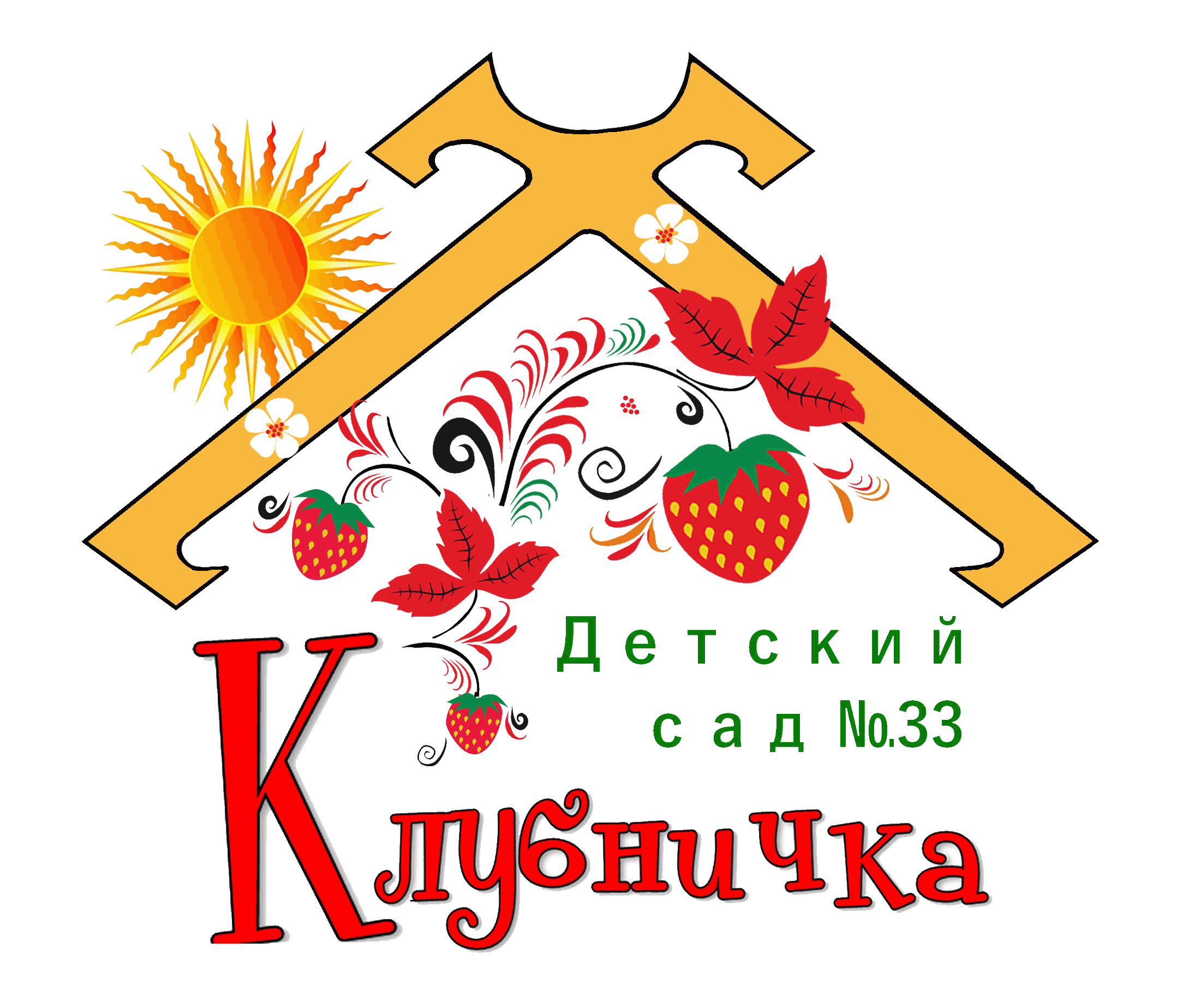 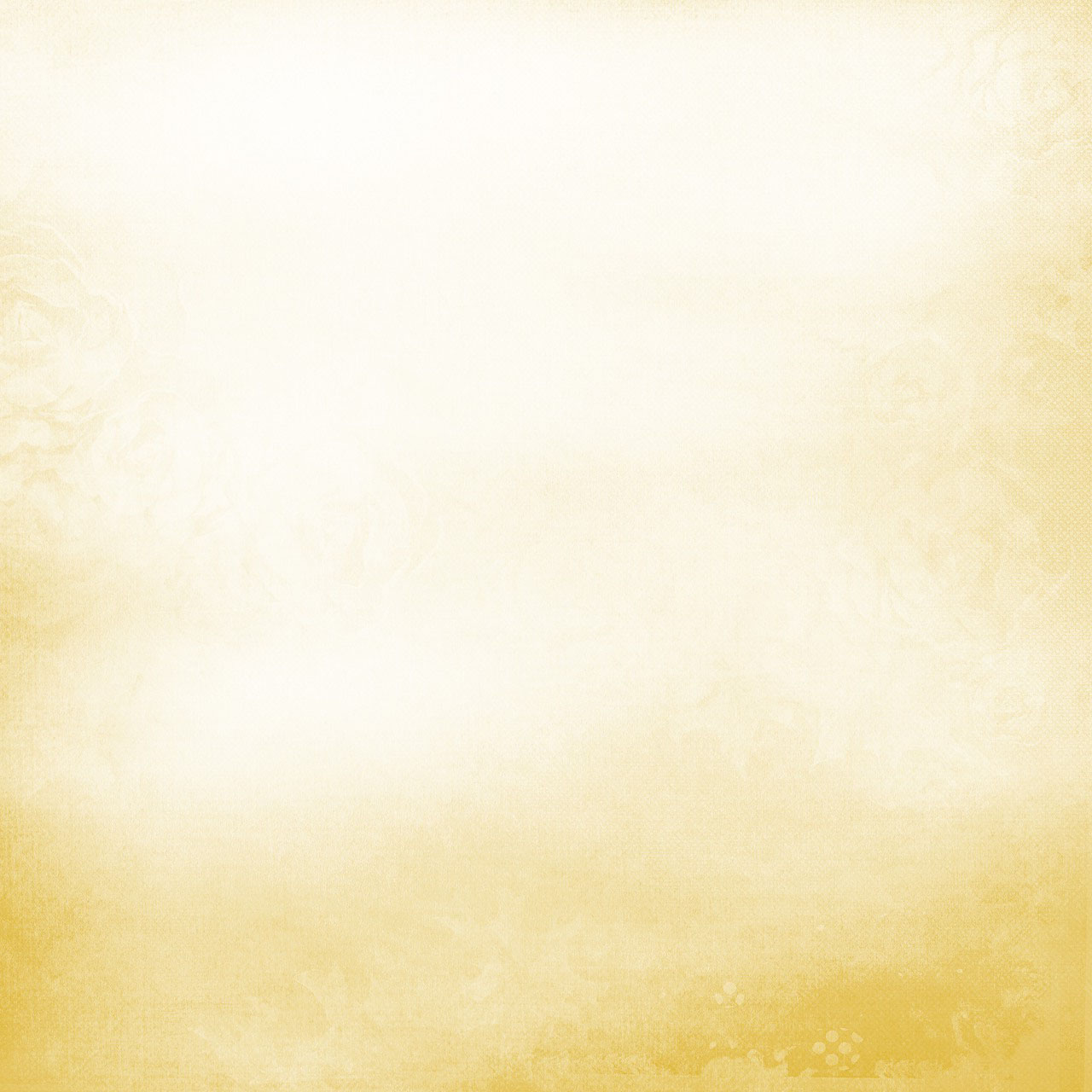 Цели Стандарта:
повышение социального статуса дошкольного образования;

обеспечение равенства возможностей для каждого ребёнка в получении качественного дошкольного образования;

обеспечение государственных гарантий уровня и качества дошкольного образования на основе единства обязательных требований к условиям реализации образовательных программ дошкольного образования, их структуре и результатам их освоения;

сохранение единства образовательного пространства Российской Федерации относительно уровня дошкольного образования.
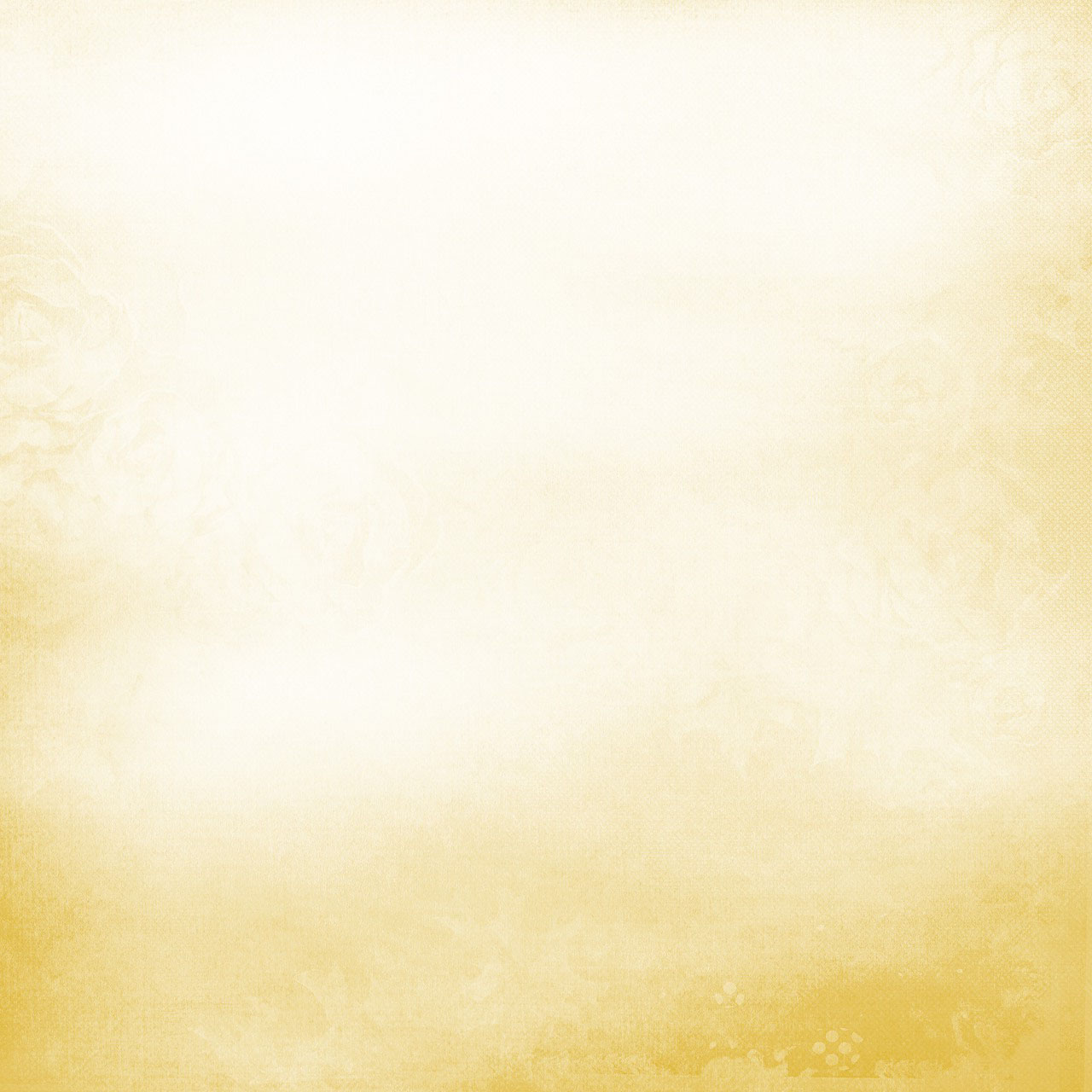 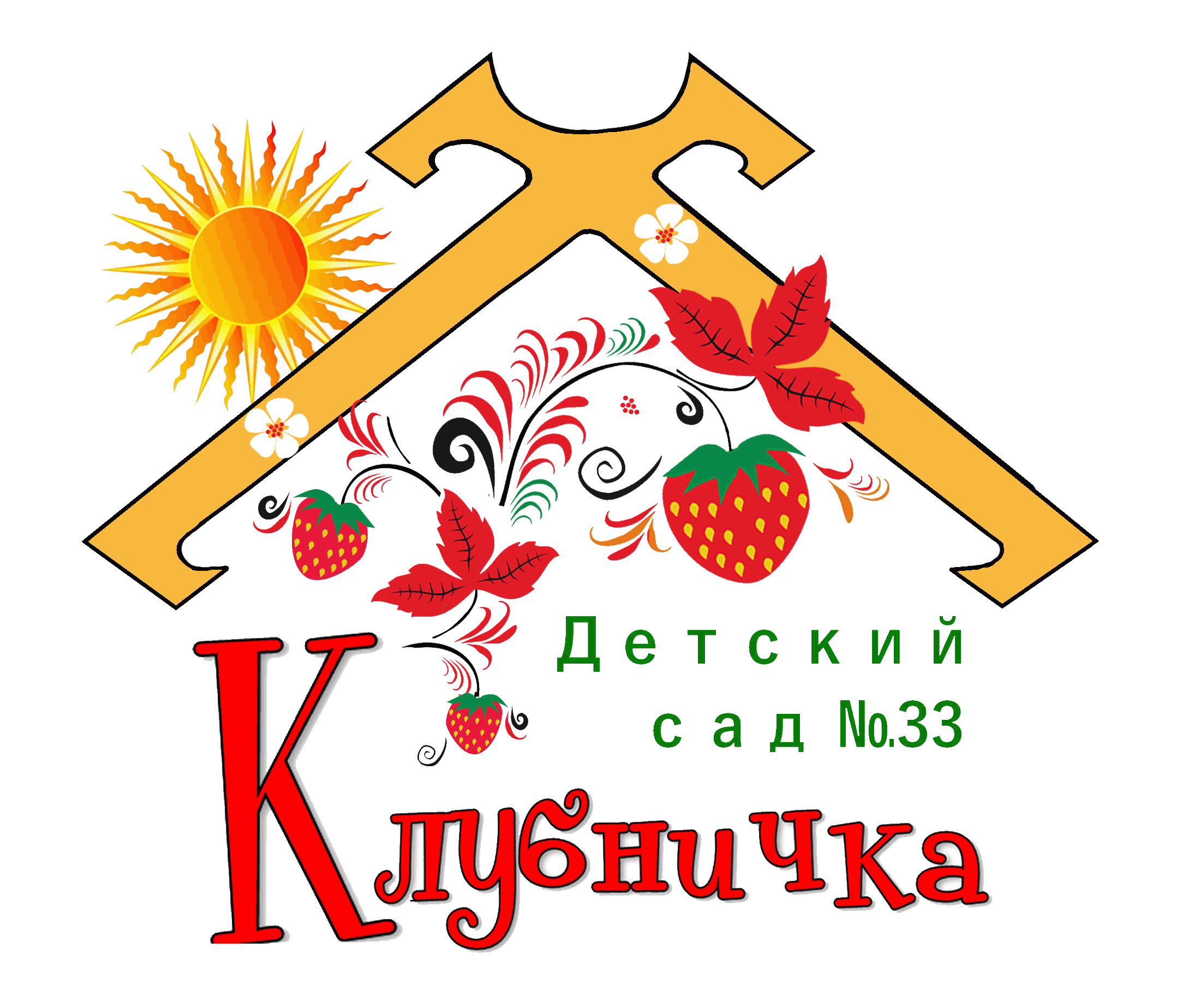 Задачи Стандарта:
охрана и укрепление здоровья детей;
обеспечение равных возможностей для полноценного развития;
обеспечение преемственности целей, задач и содержания образования, реализуемых в рамках образовательных программ различных уровней;
создание благоприятных условий развития детей;
объединение обучения и воспитания в целостный образовательный процесс;
формирование общей культуры личности детей;
обеспечение вариативности и разнообразия содержания Программ;
формирования социокультурной среды;
обеспечения психолого-педагогической поддержки семьи и повышения компетентности родителей.
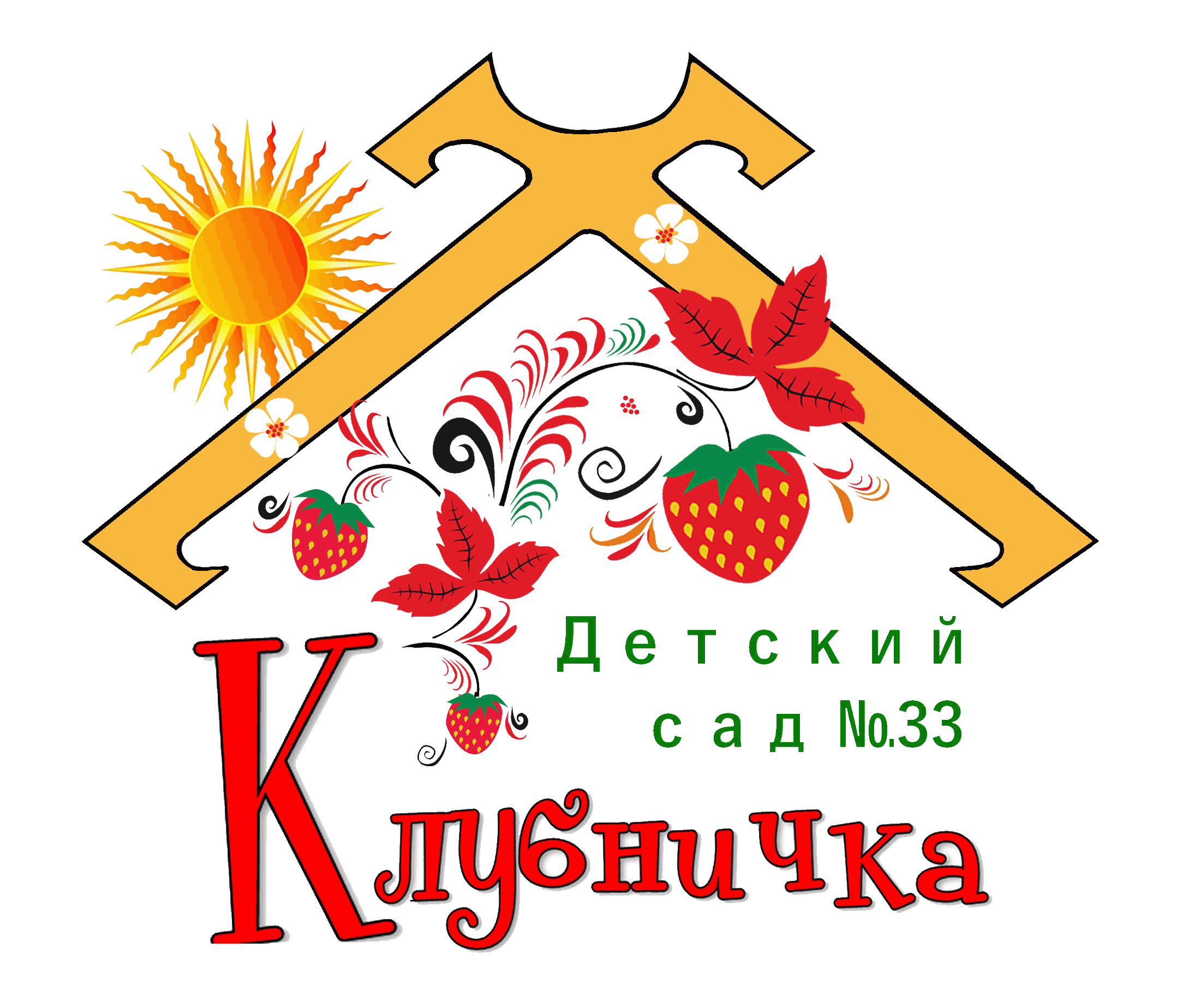 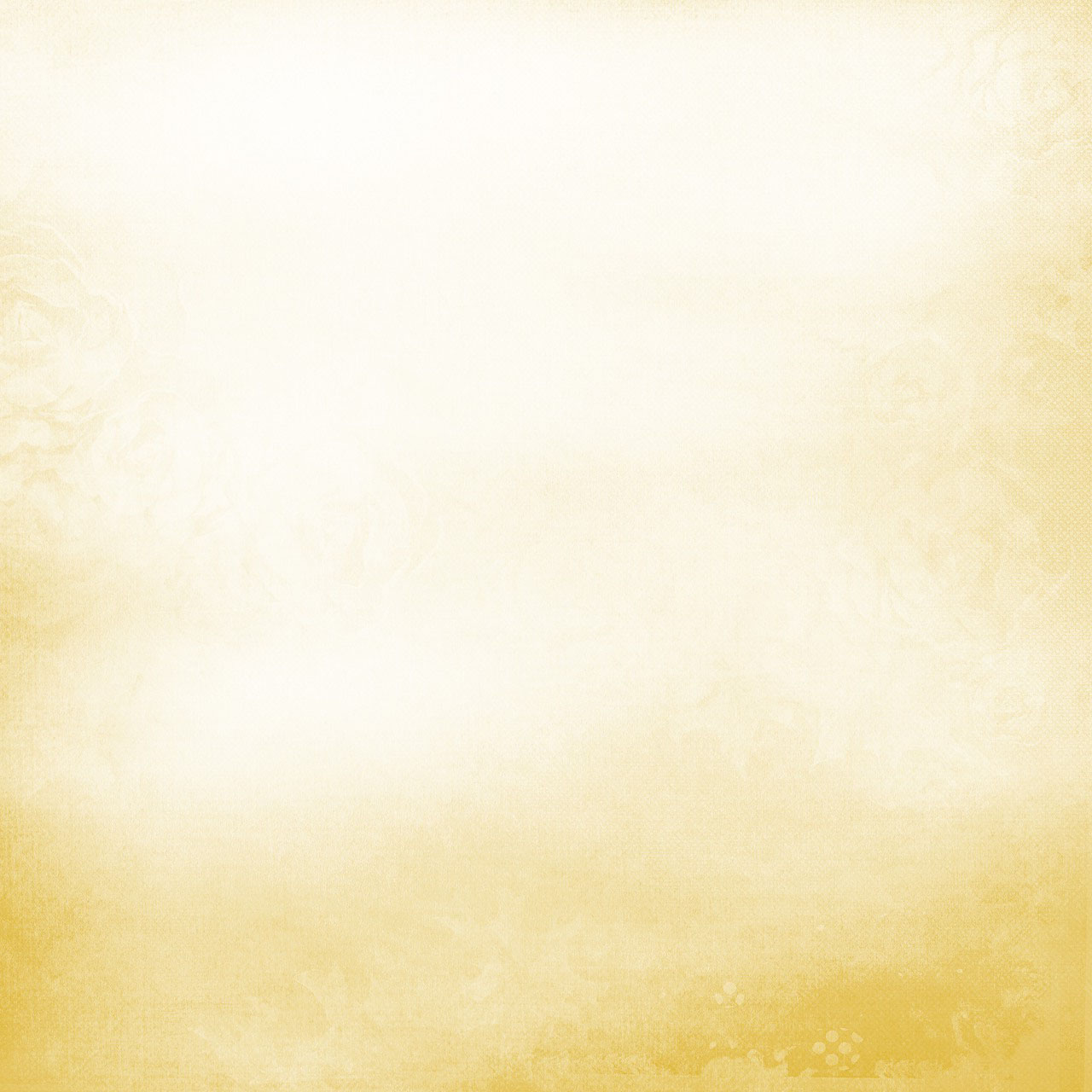 Стандарт – основа для:
разработки  основной образовательной Программы;
разработки примерных образовательных программ ;
разработки нормативов финансового обеспечения и нормативных затрат на оказание  услуги в сфере дошкольного образования;
объективной оценки соответствия образовательной деятельности Организации требованиям Стандарта;
формирования содержания профессионального образования и дополнительного профессионального образования педагогических работников, а также проведения их аттестации;
оказания помощи родителям в воспитании детей.
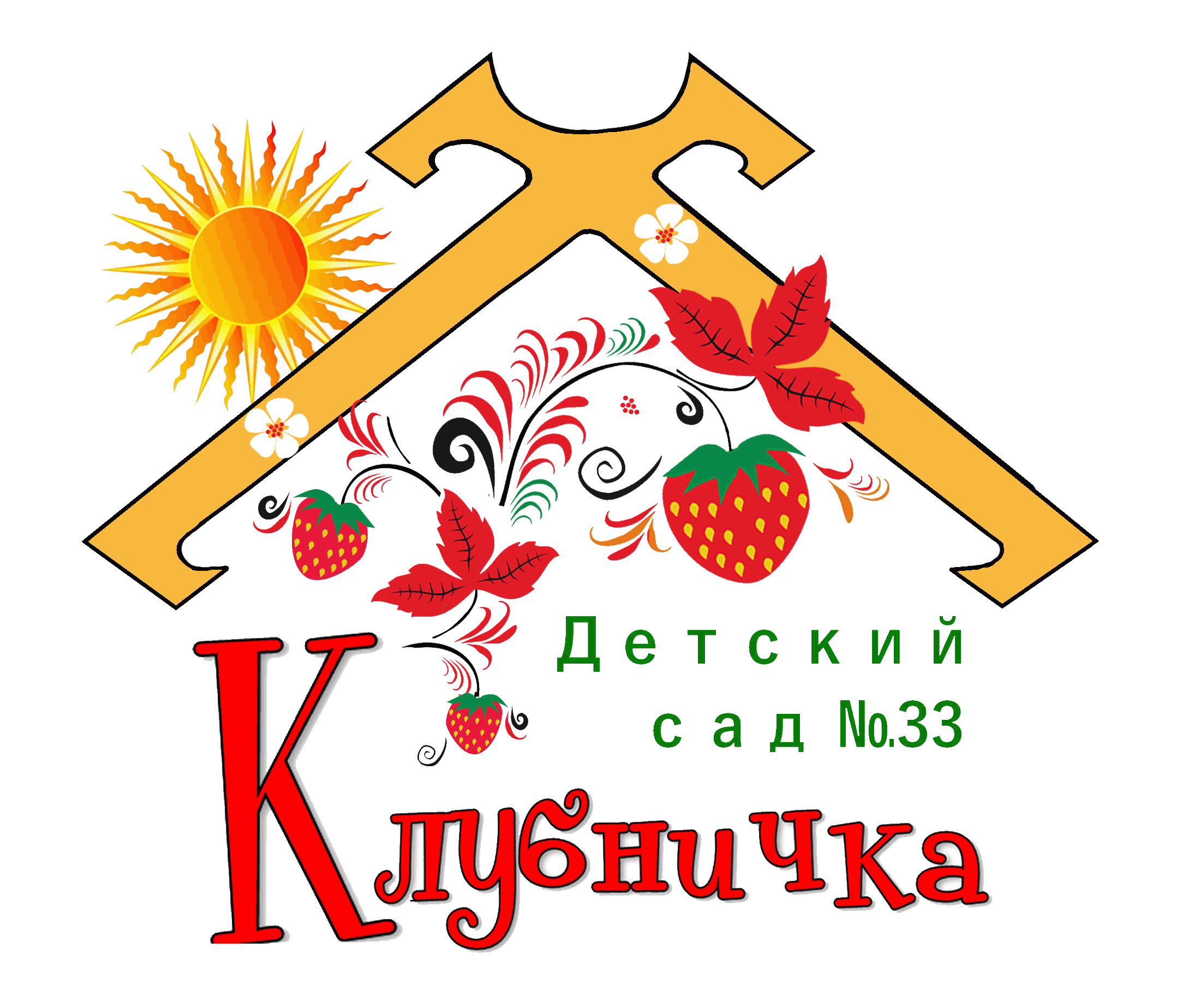 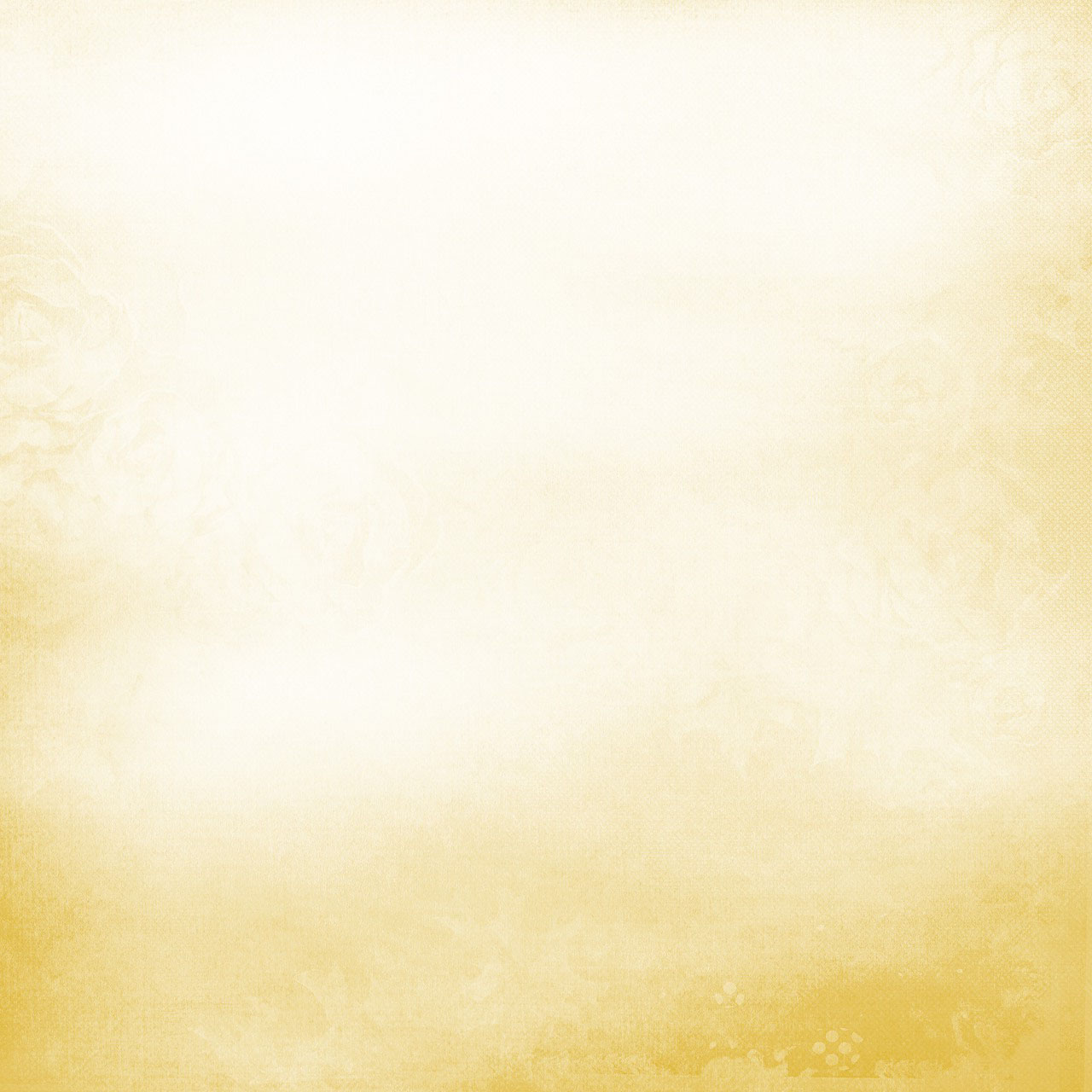 Требования Стандарта к:
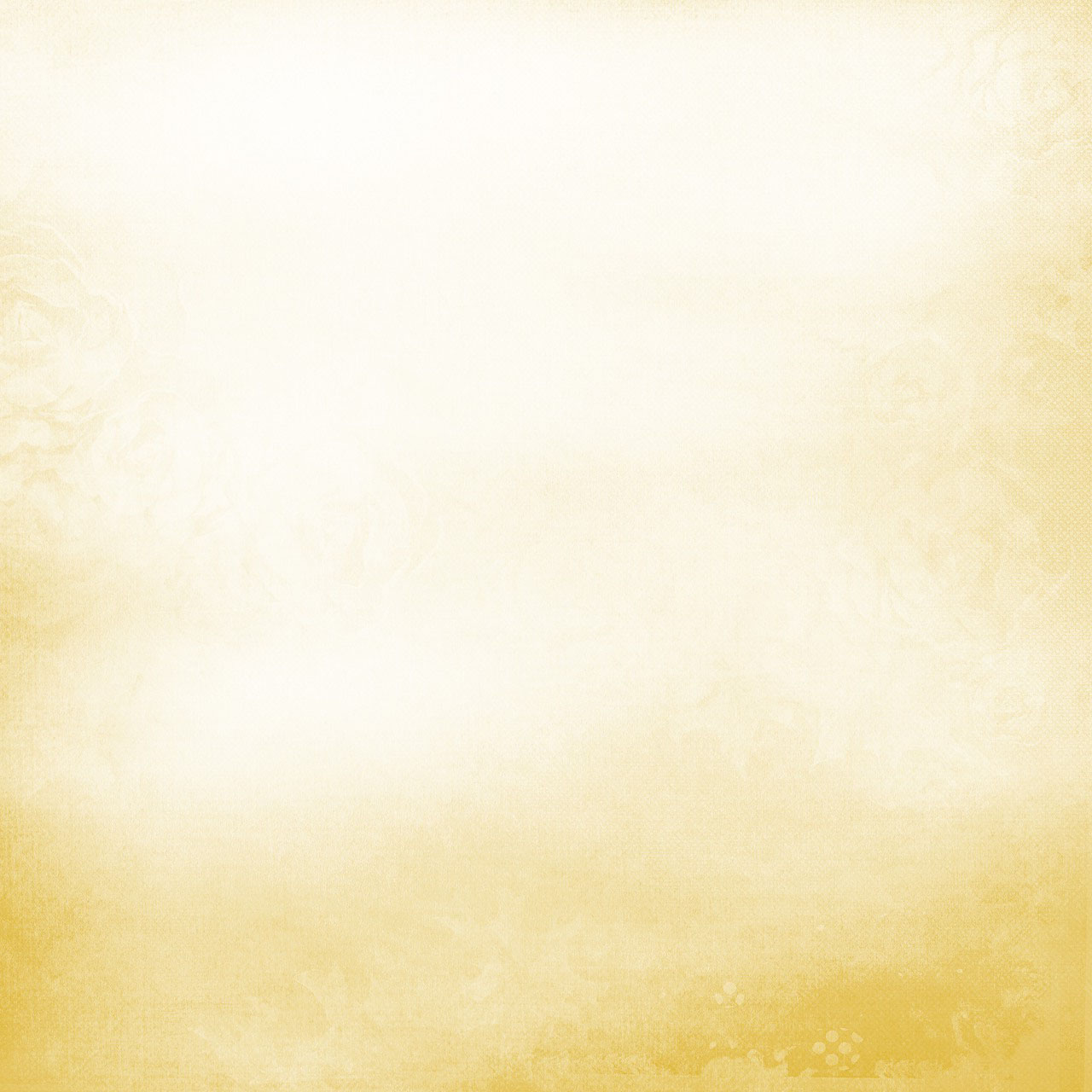 Требования к структуре Программы и её объёму
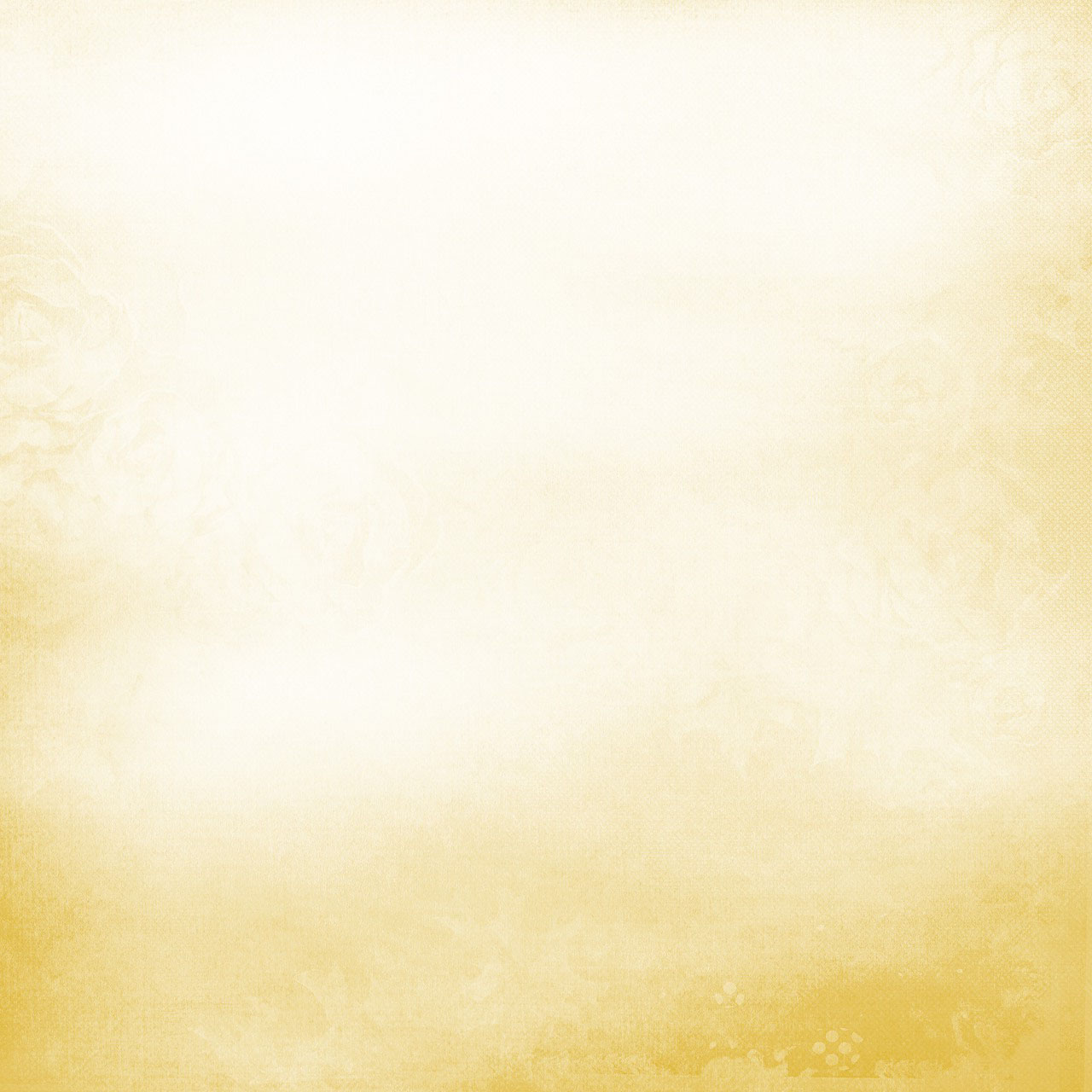 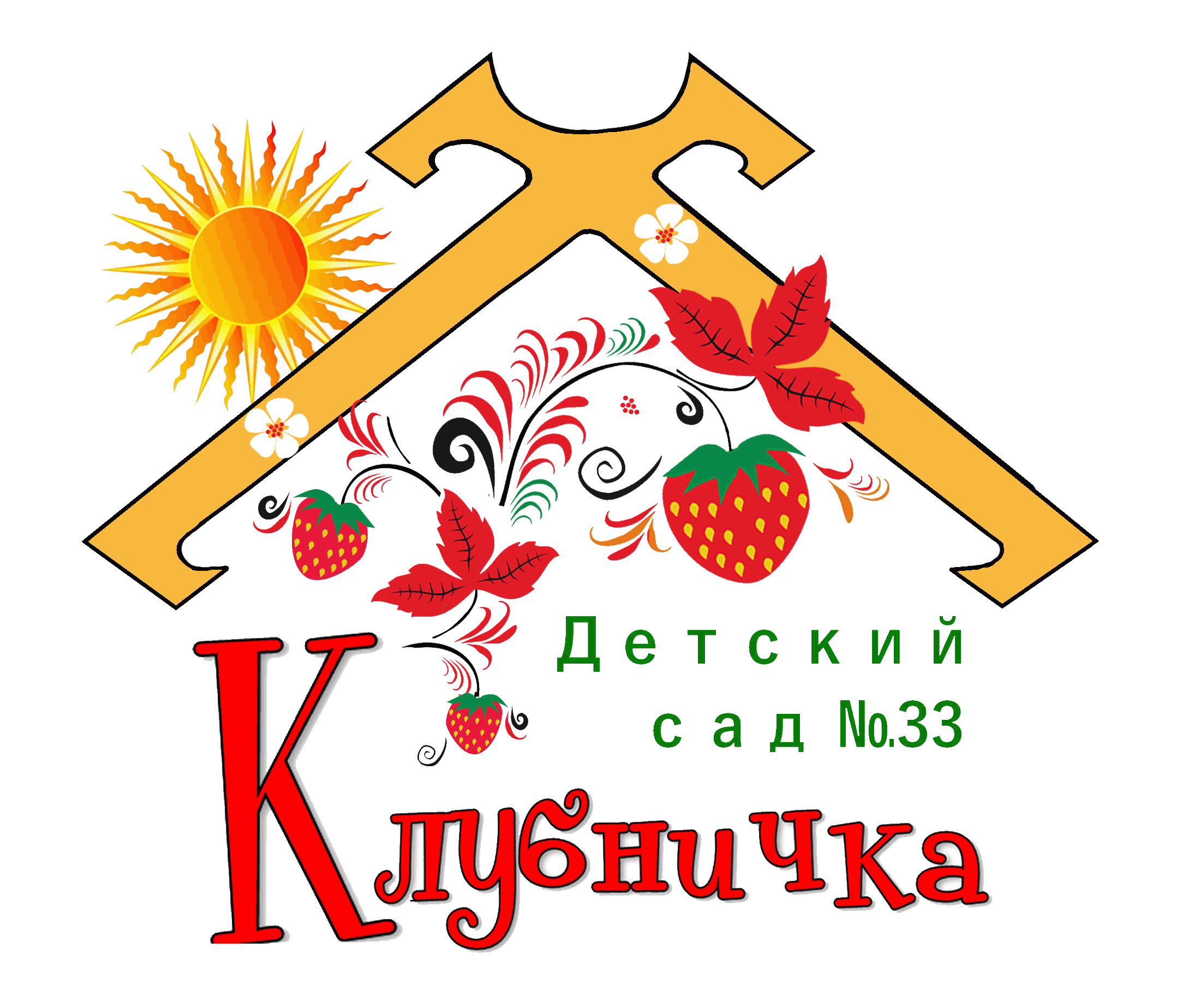 ОБРАЗОВАТЕЛЬНЫЕ ОБЛАСТИ
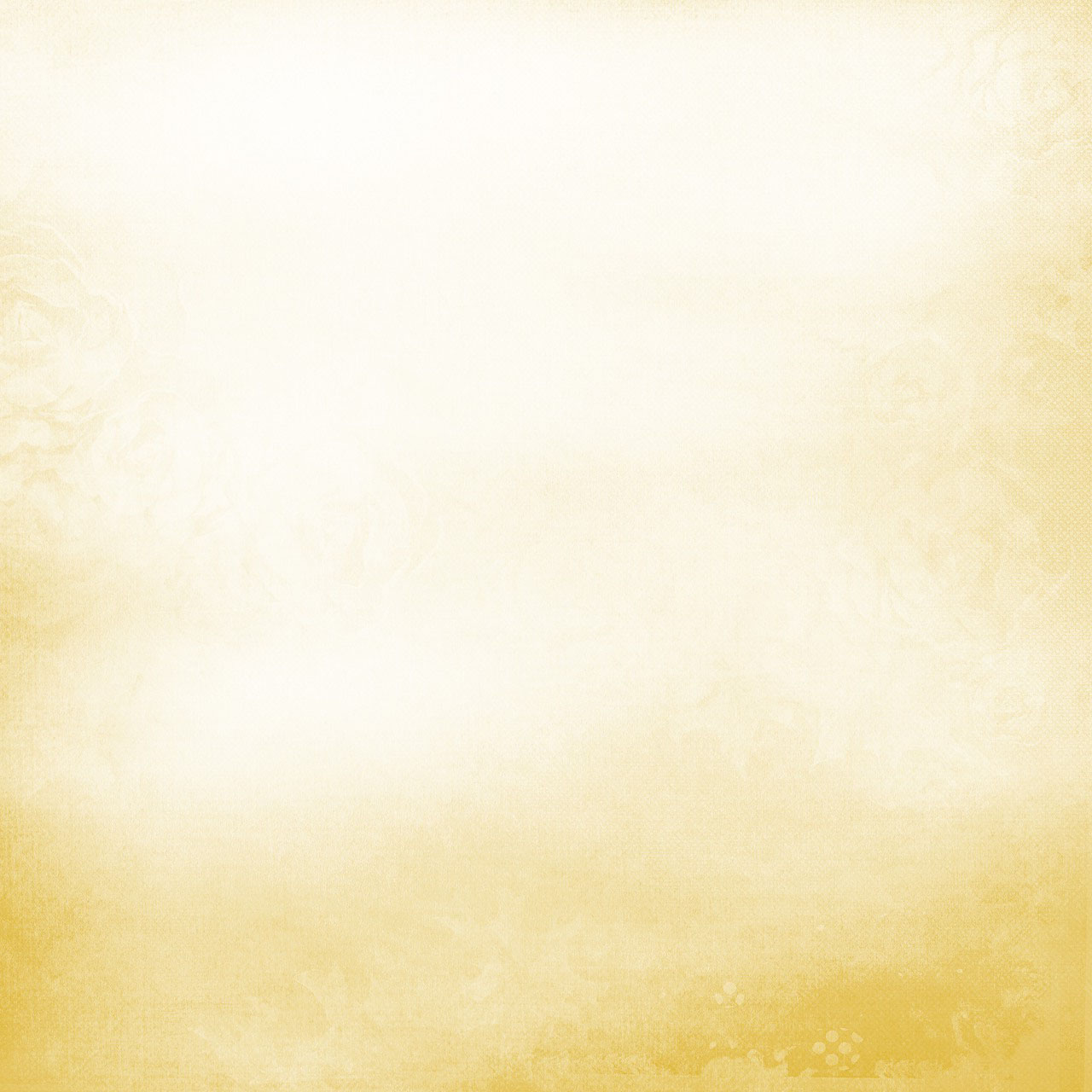 Требования к условиям реализации Программы
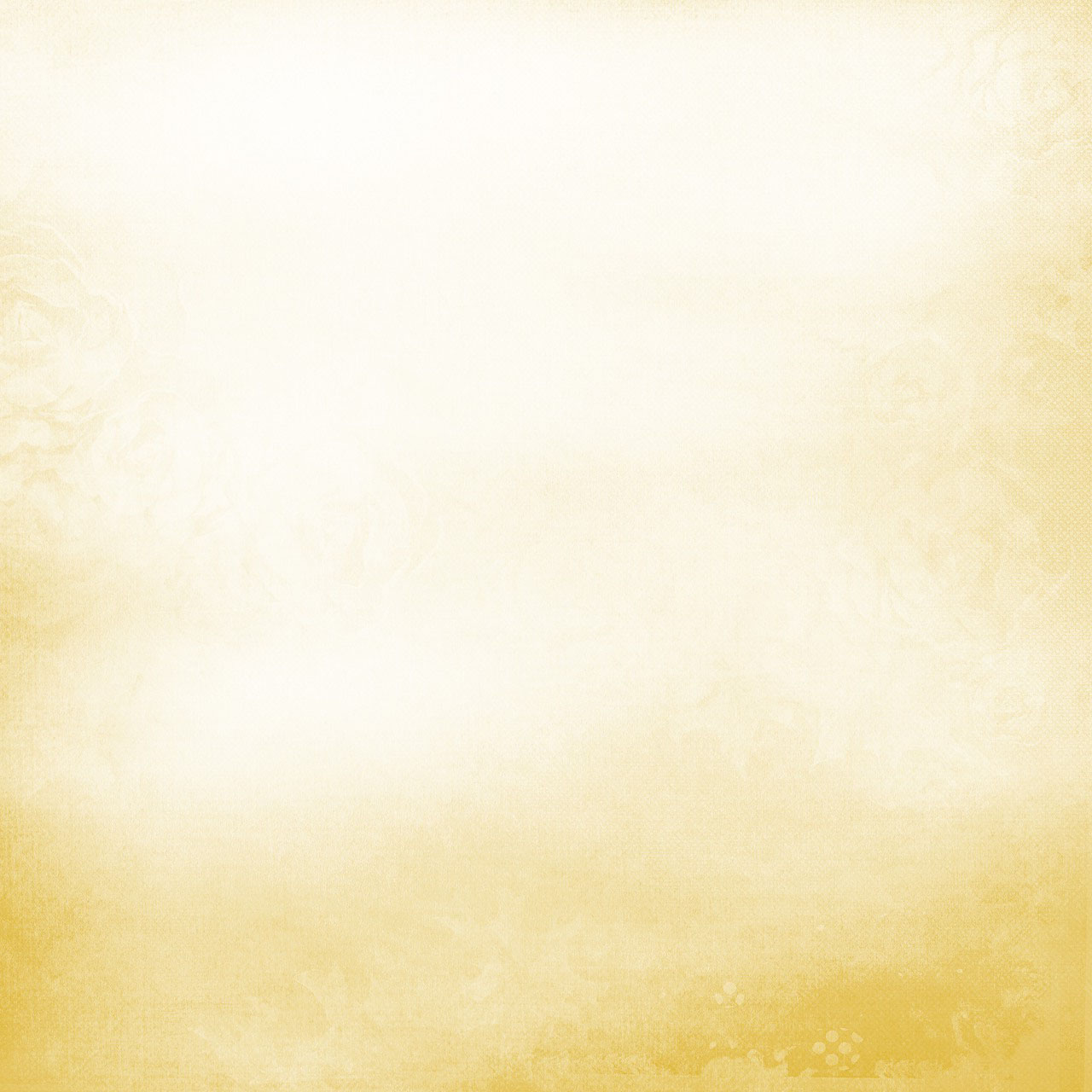 общительность
инициативность
Целевые ориентиры
любознательность
самостоятельность
Требования к результатам освоения Программы
фантазия
творчество
воображение
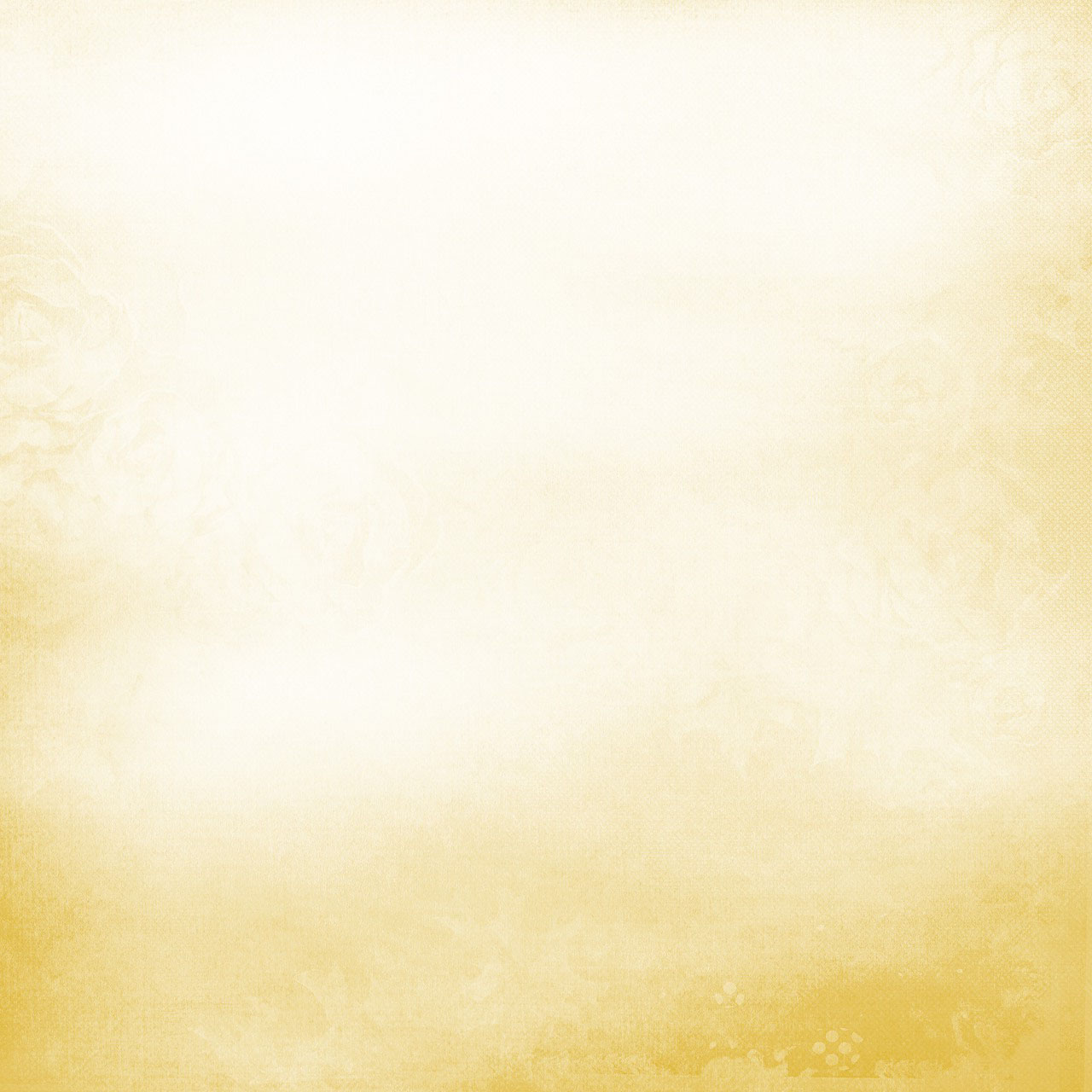 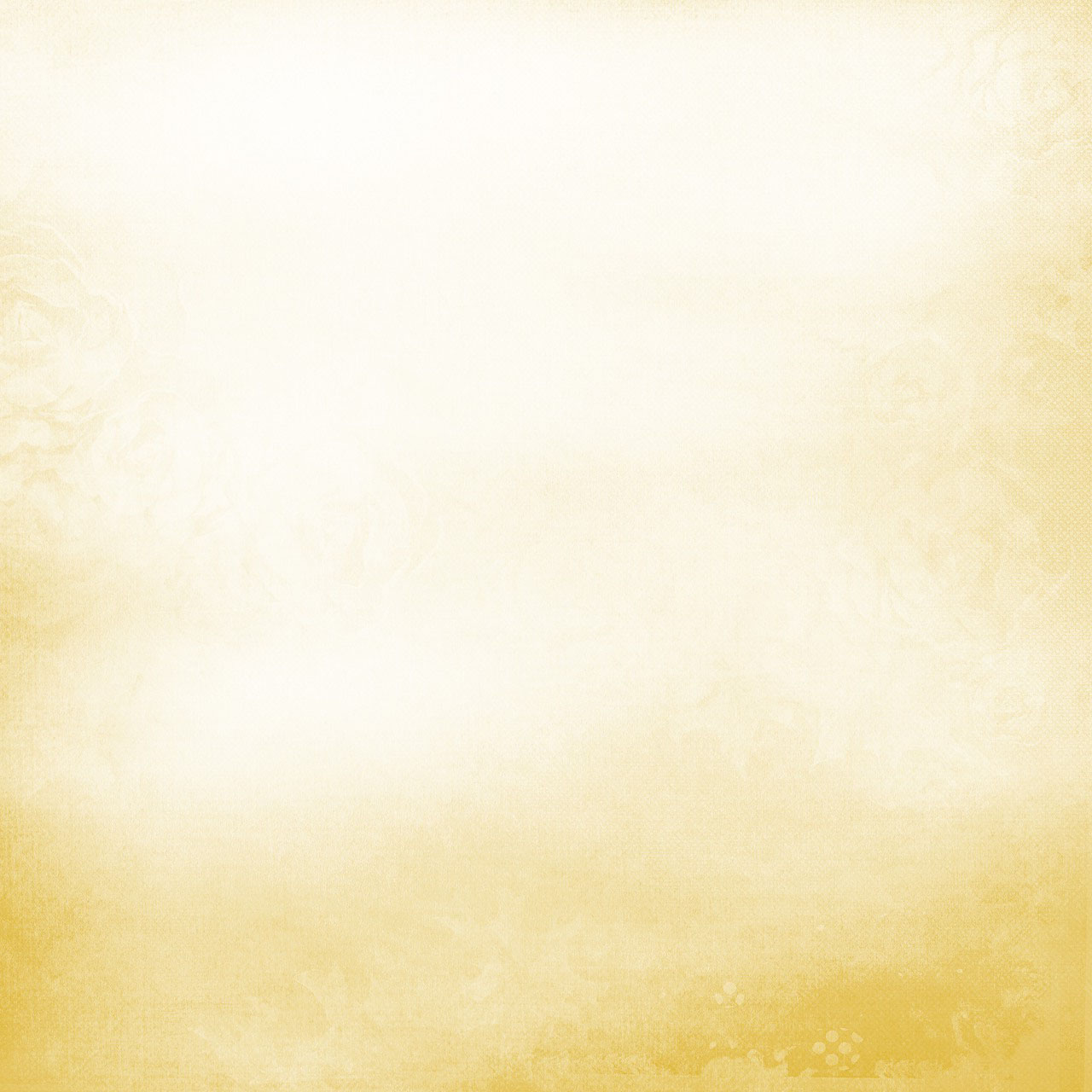 Основные отличия
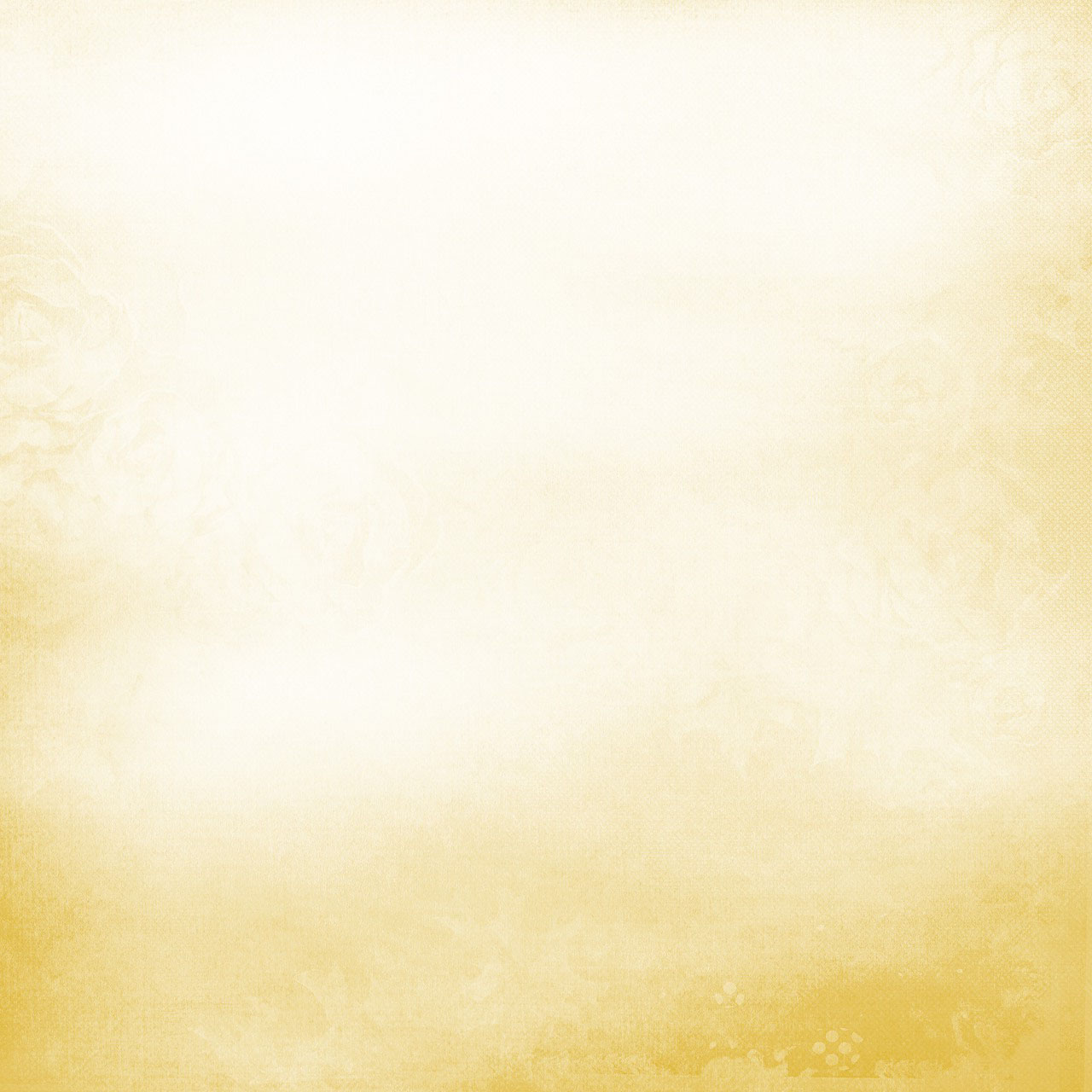 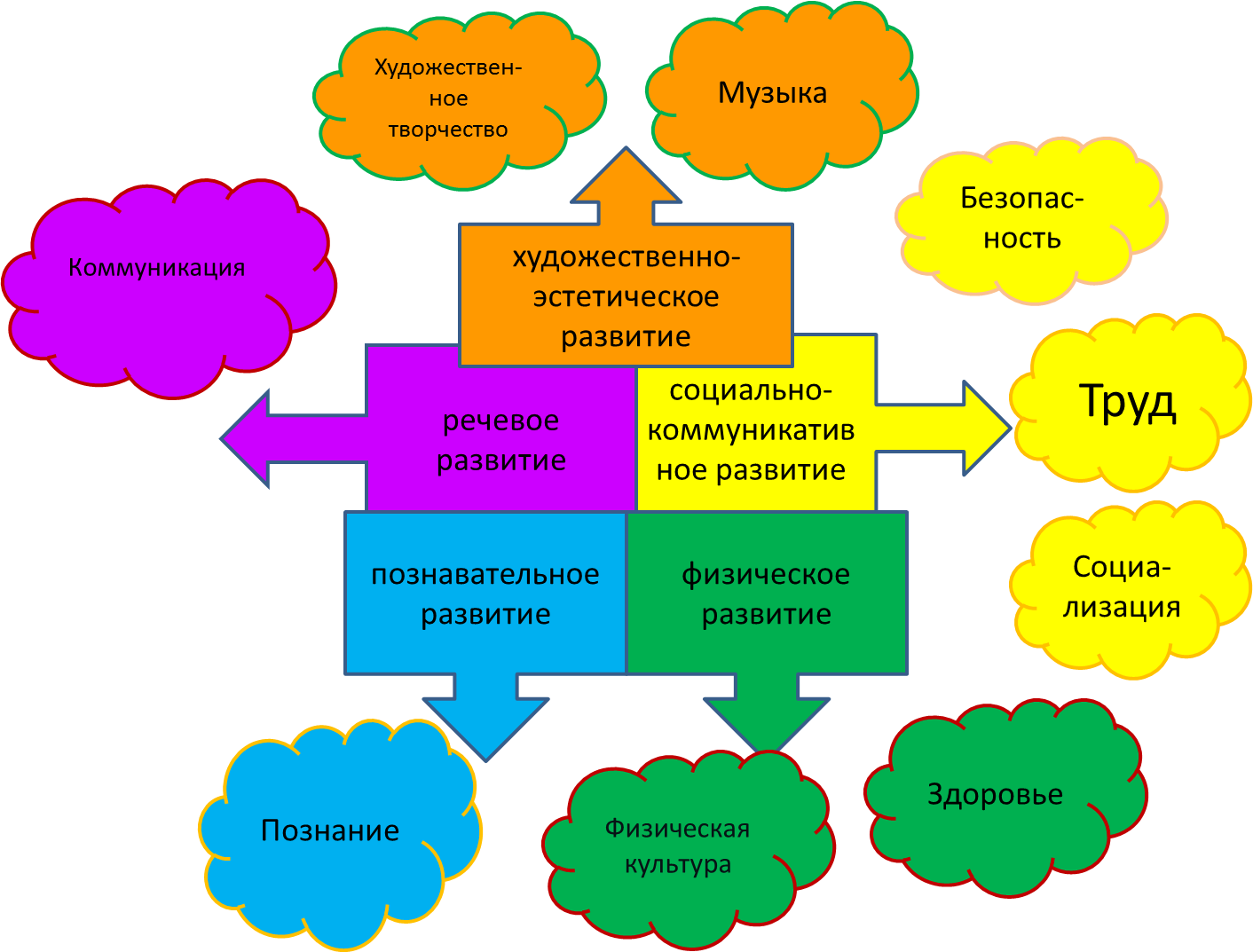 Чтение худ. литературы
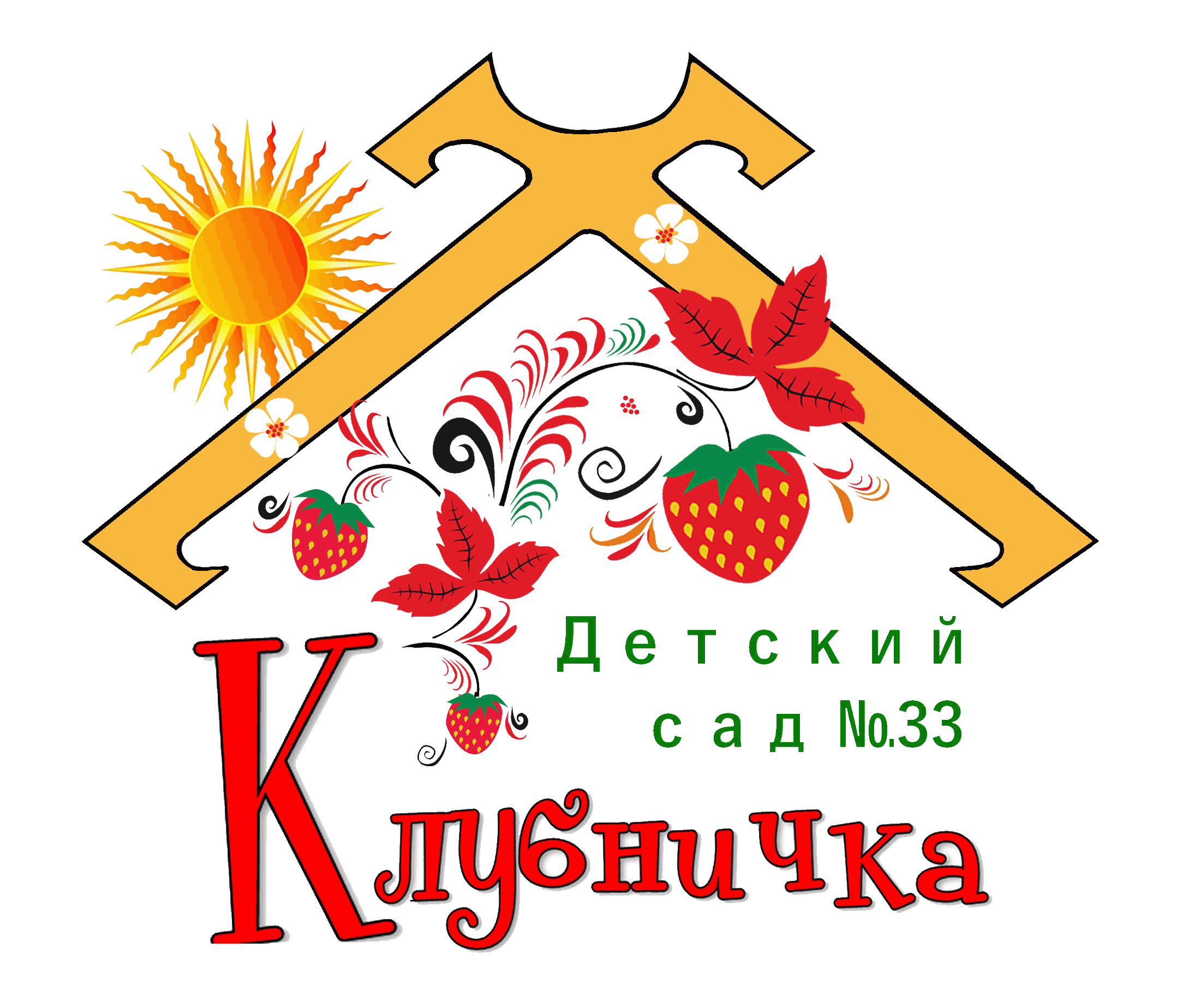 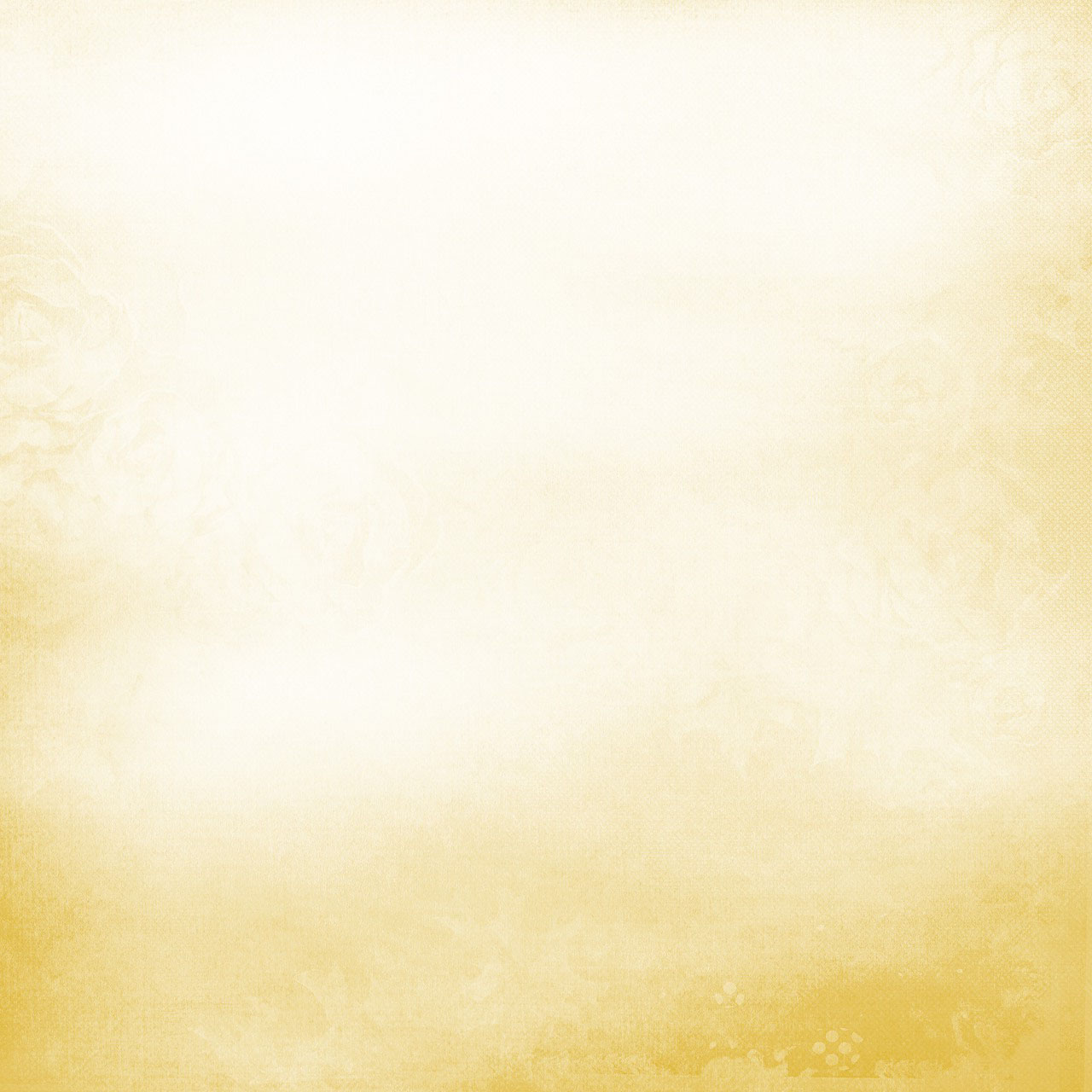 Спасибо
за внимание
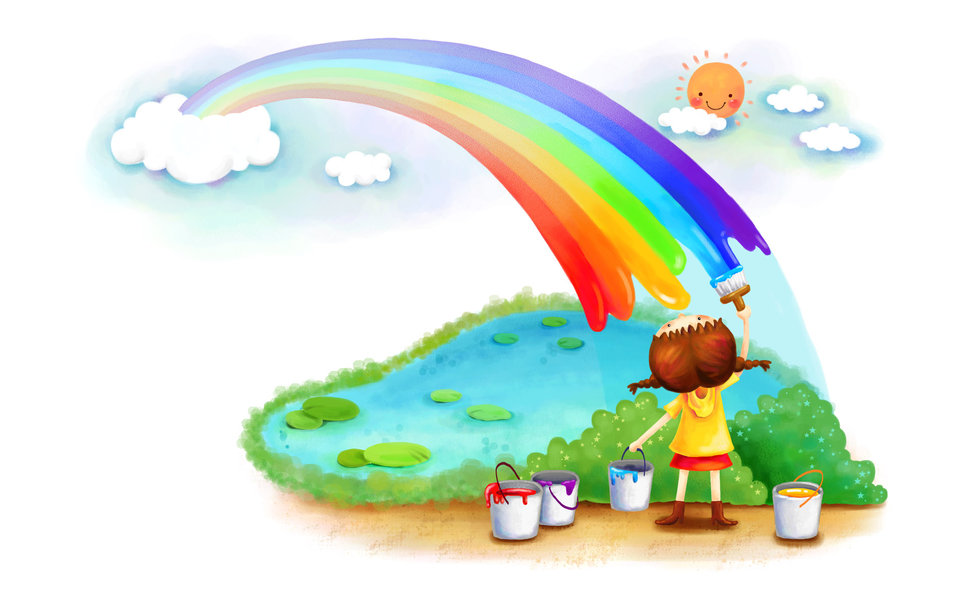 Аспекты образовательной
 среды